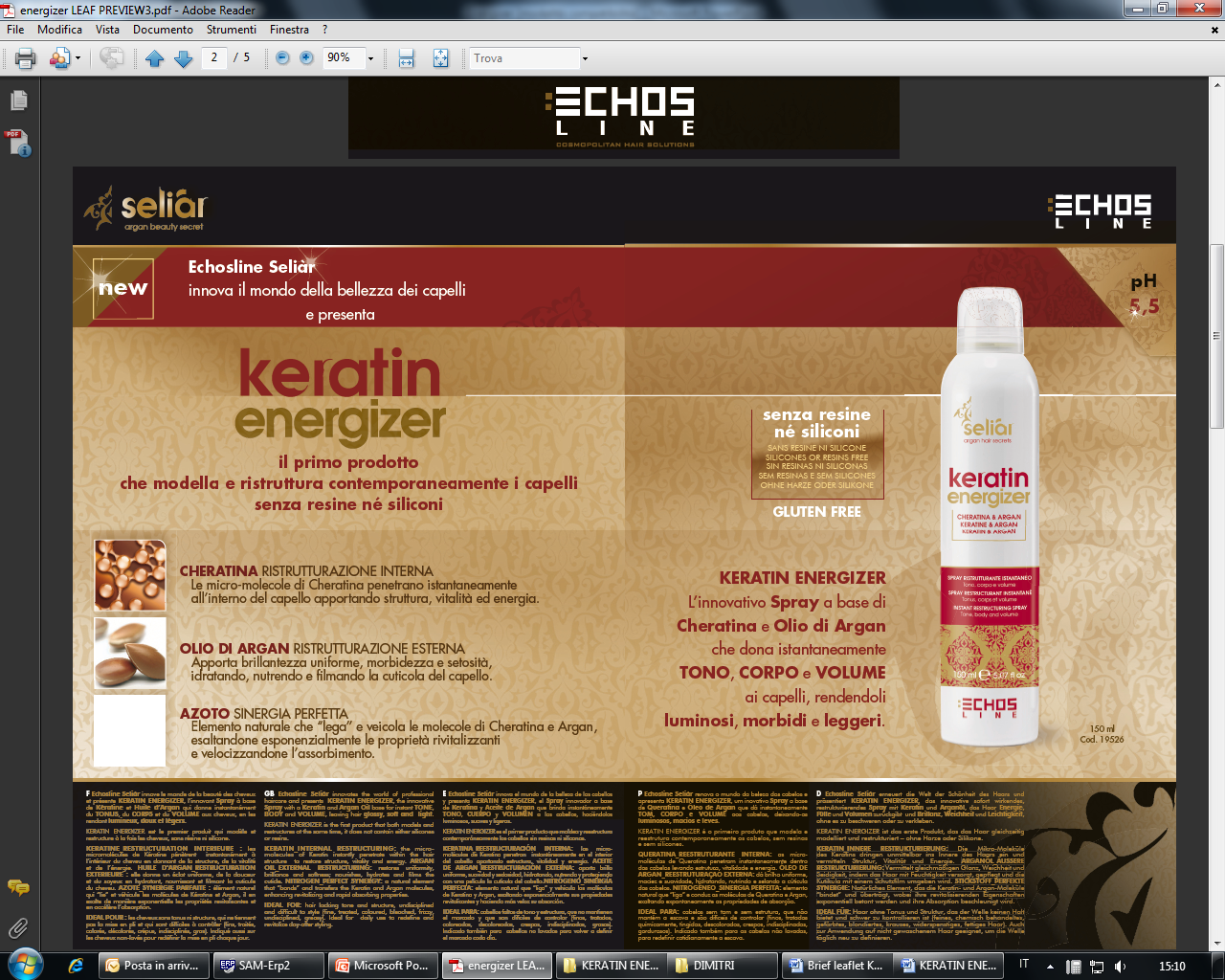 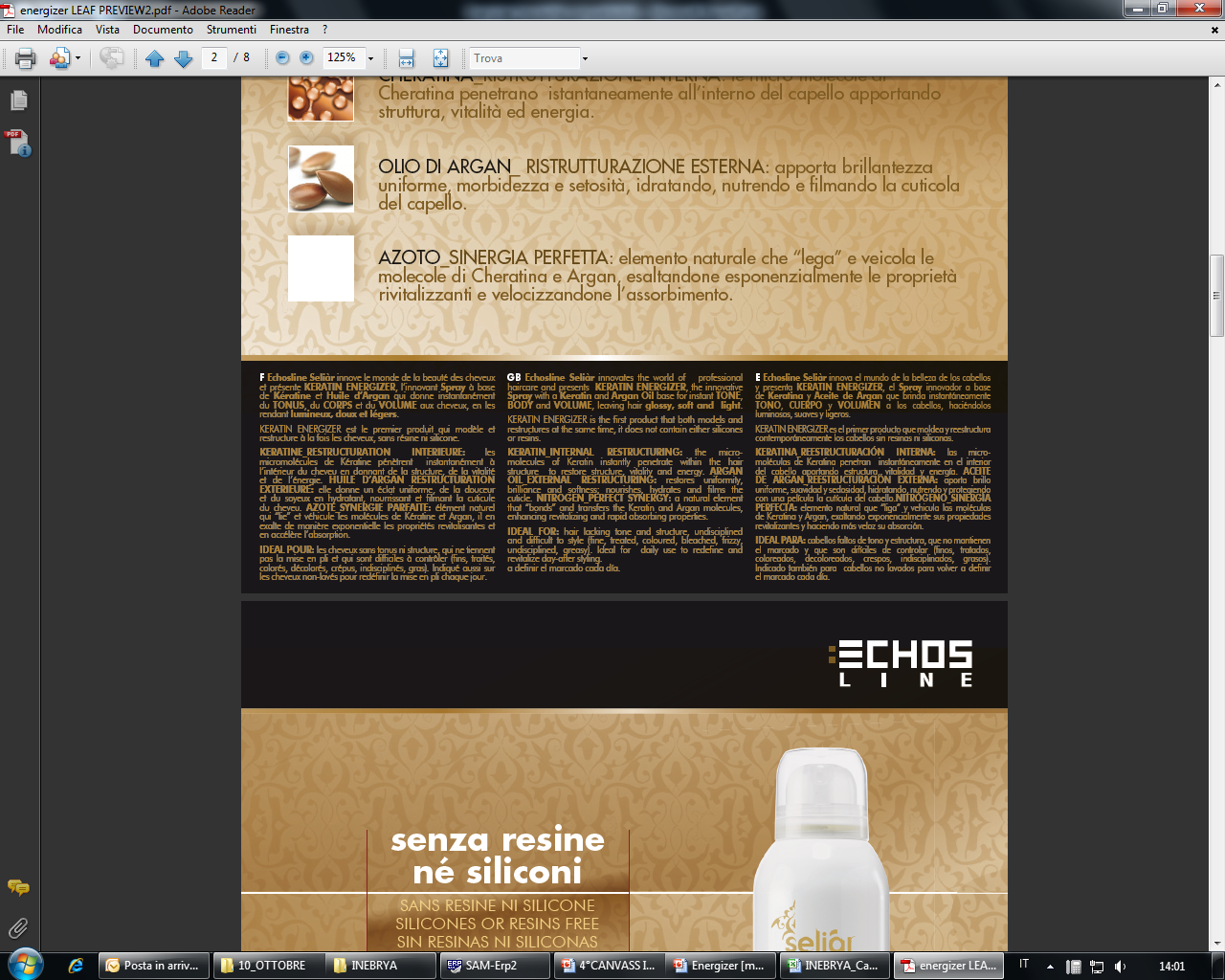 SELIAR FILLER
SELIAR FILLER S KOLAGENEM A ARGANOVÝM OLEJEM
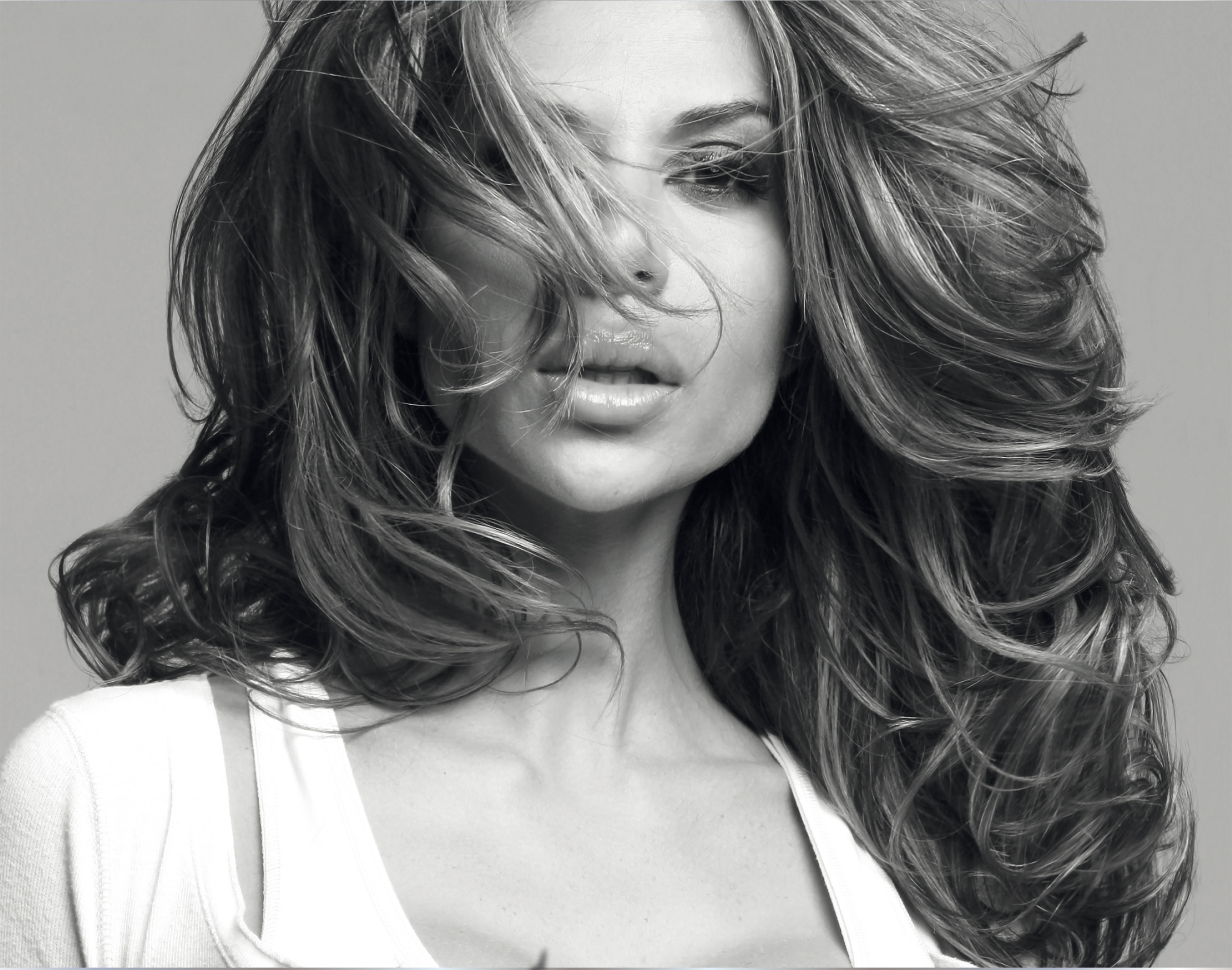 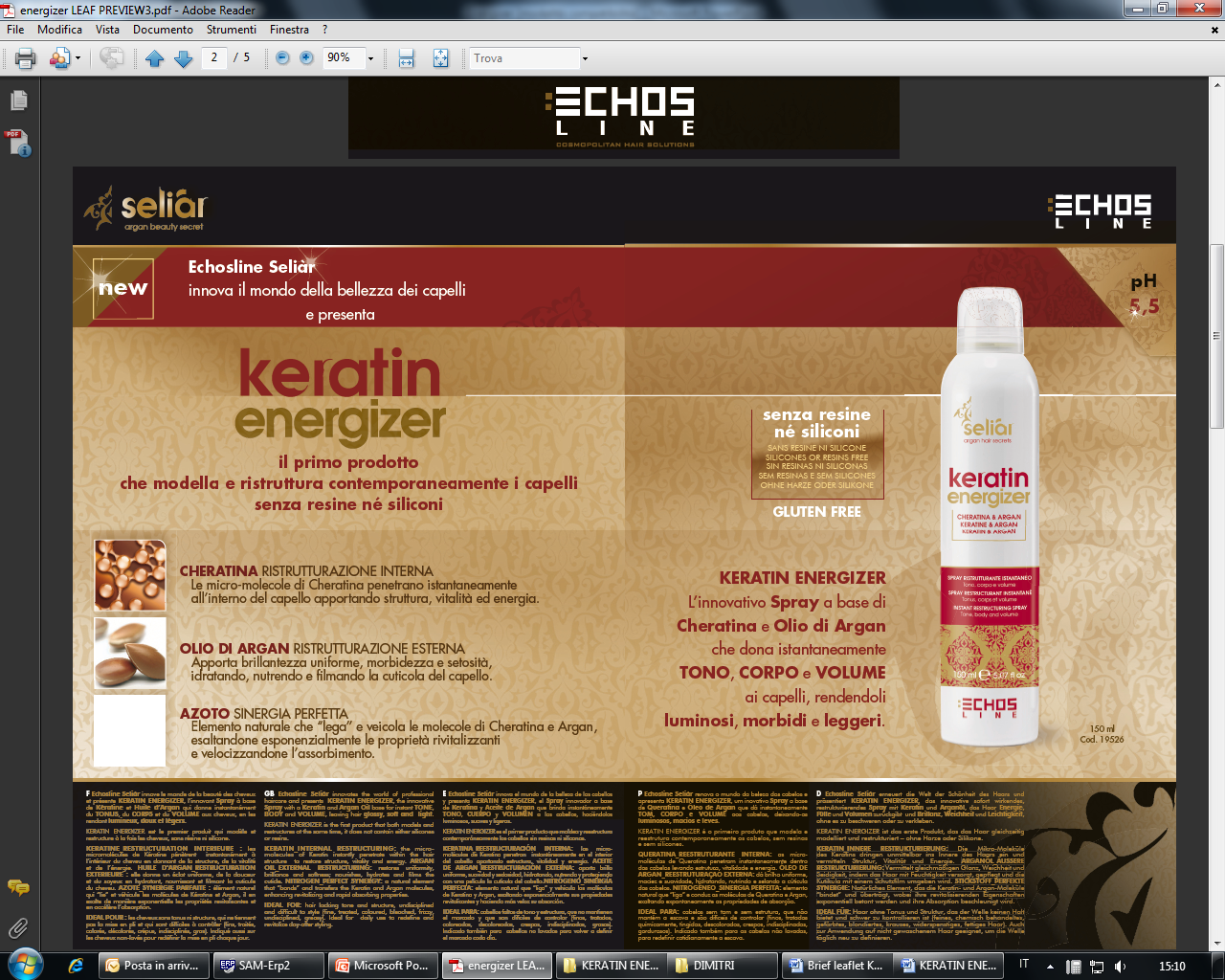 SELIAR FILLER
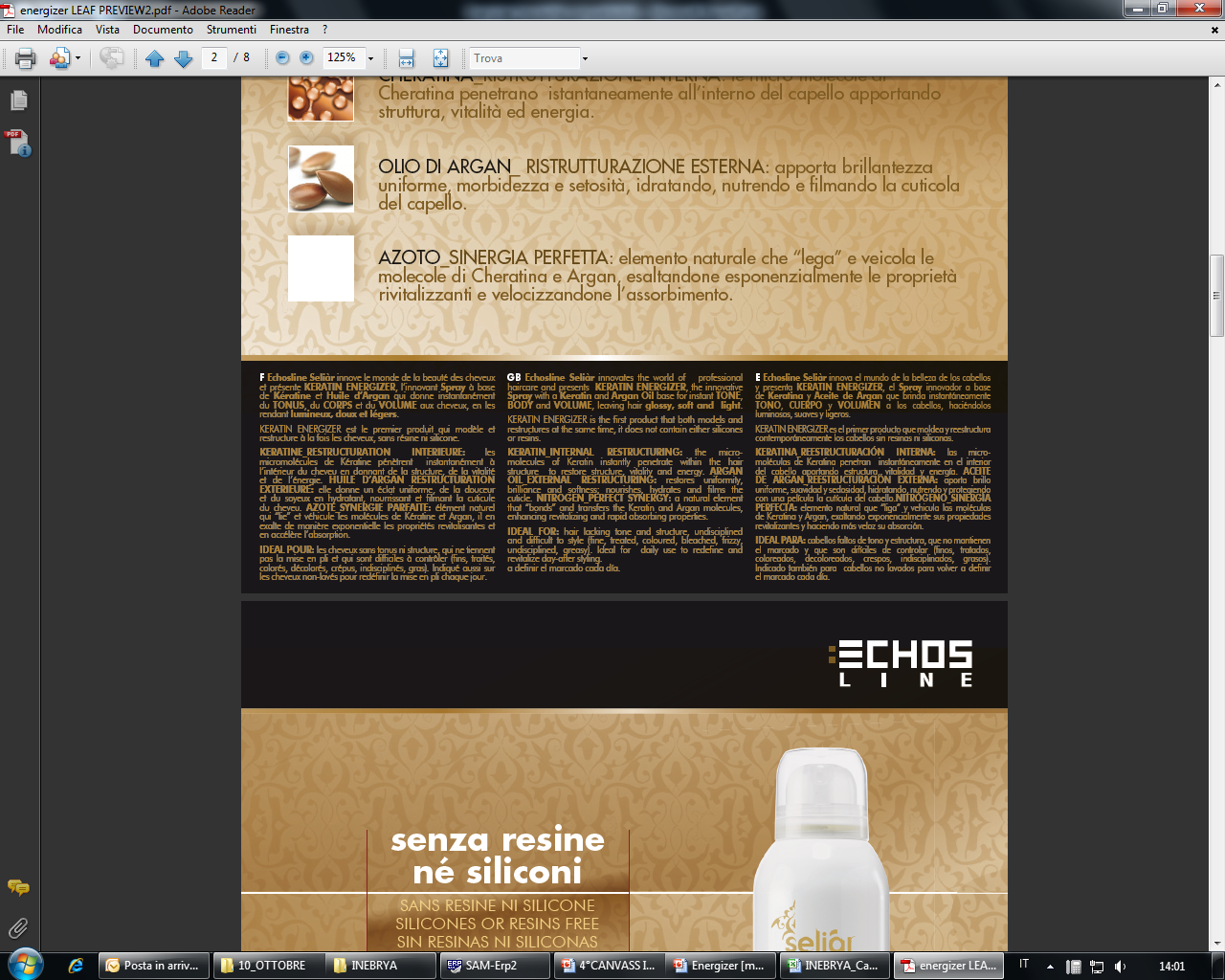 Program ošetření Seliar Filler je profesionální péče s KOLAGENEM  a ARGANOVÝM OLEJEM pro řešení problému jemných vlasů, které postrádají plnost, pevnost, sílu a vitalitu. Díky intenzivnímu vyplňujícímu efektu je vlasová struktura silnější, pevnější , prižnější a zdravější
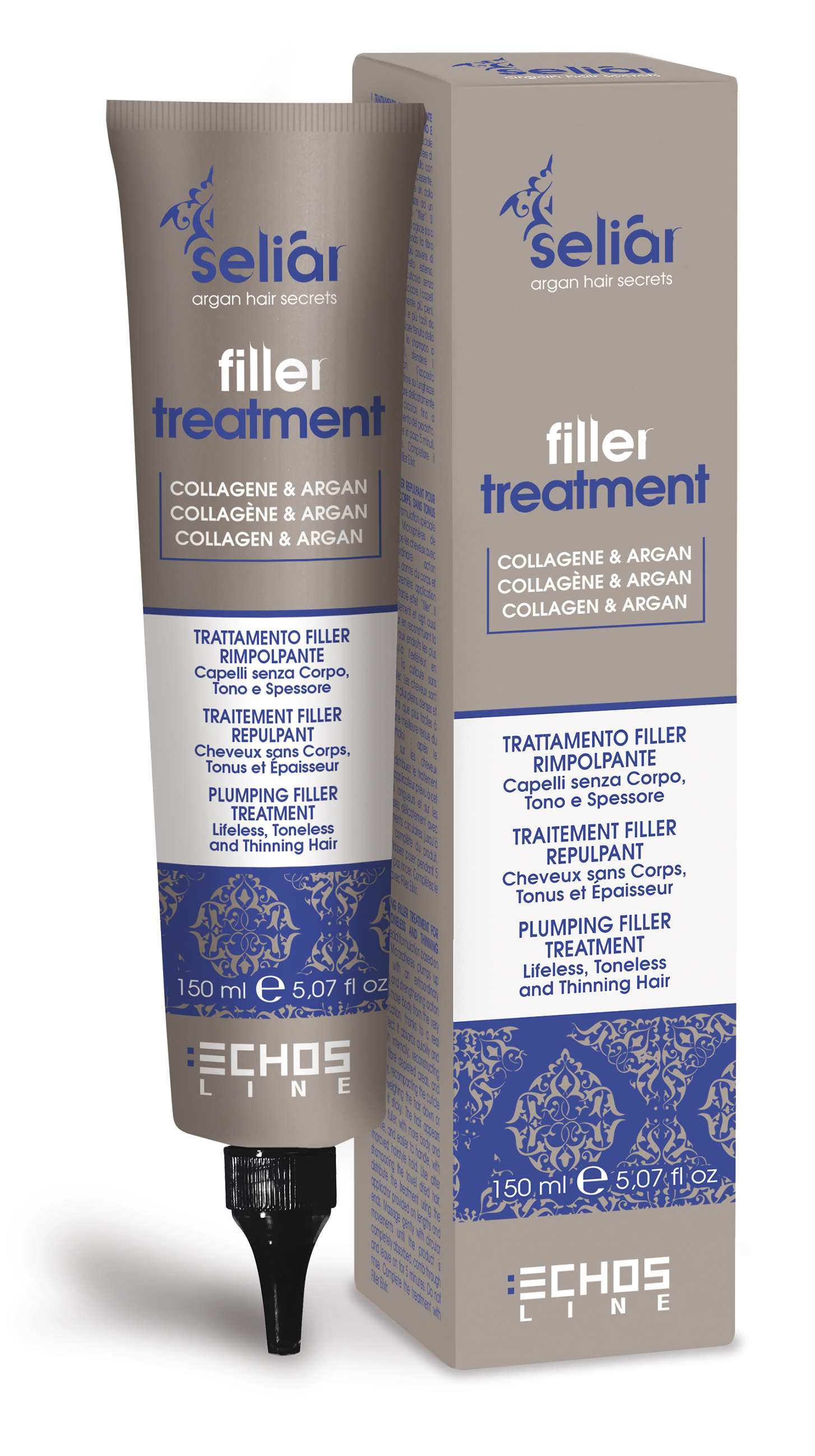 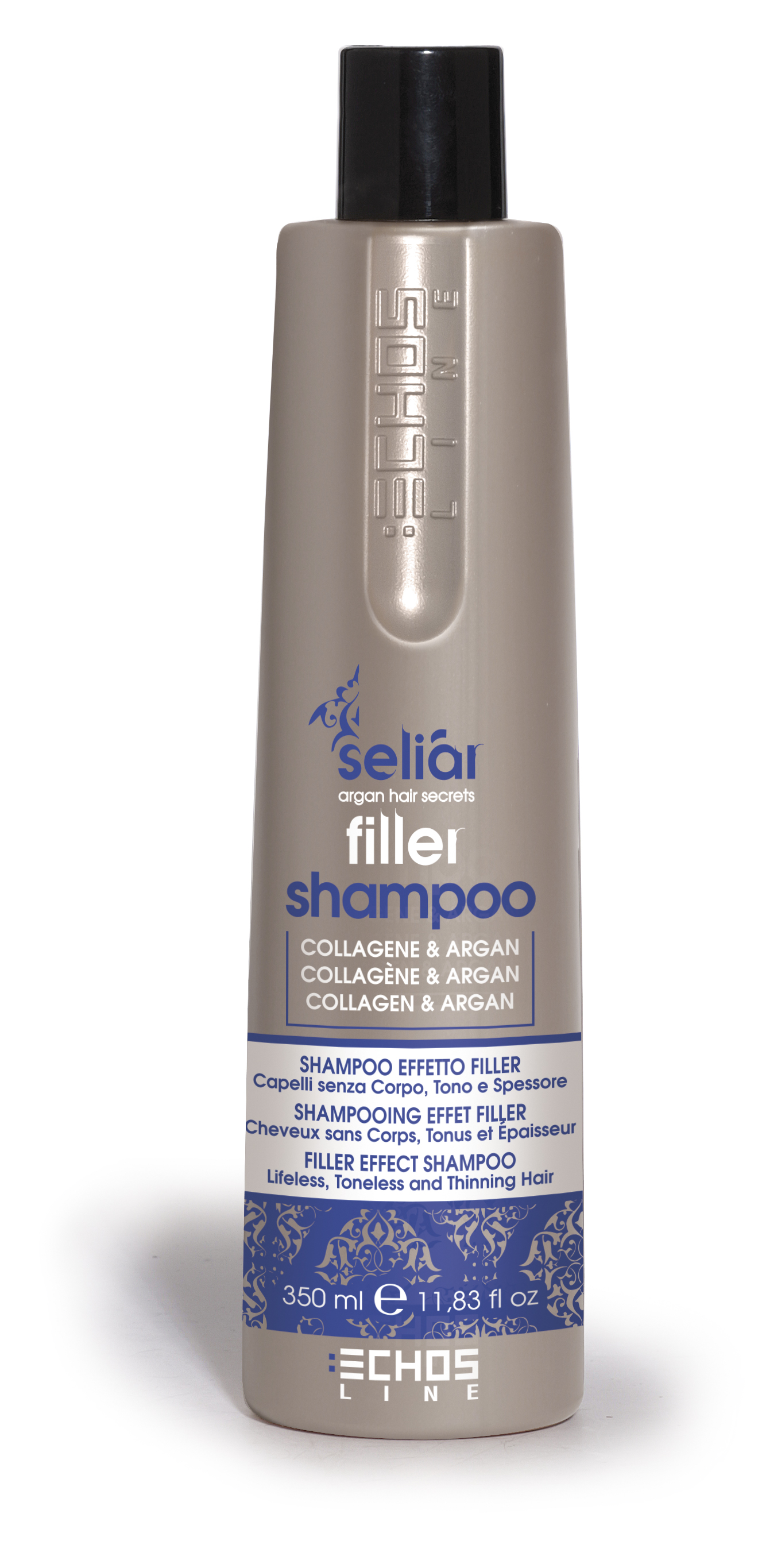 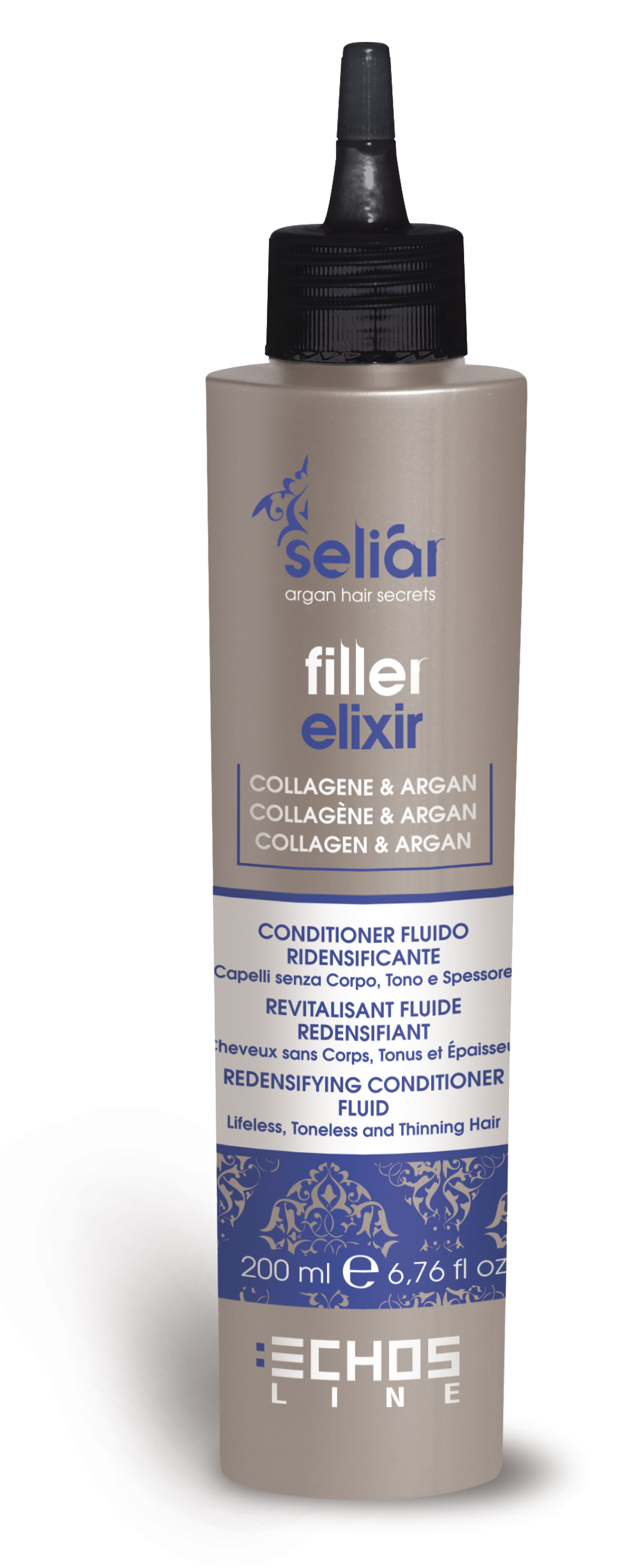 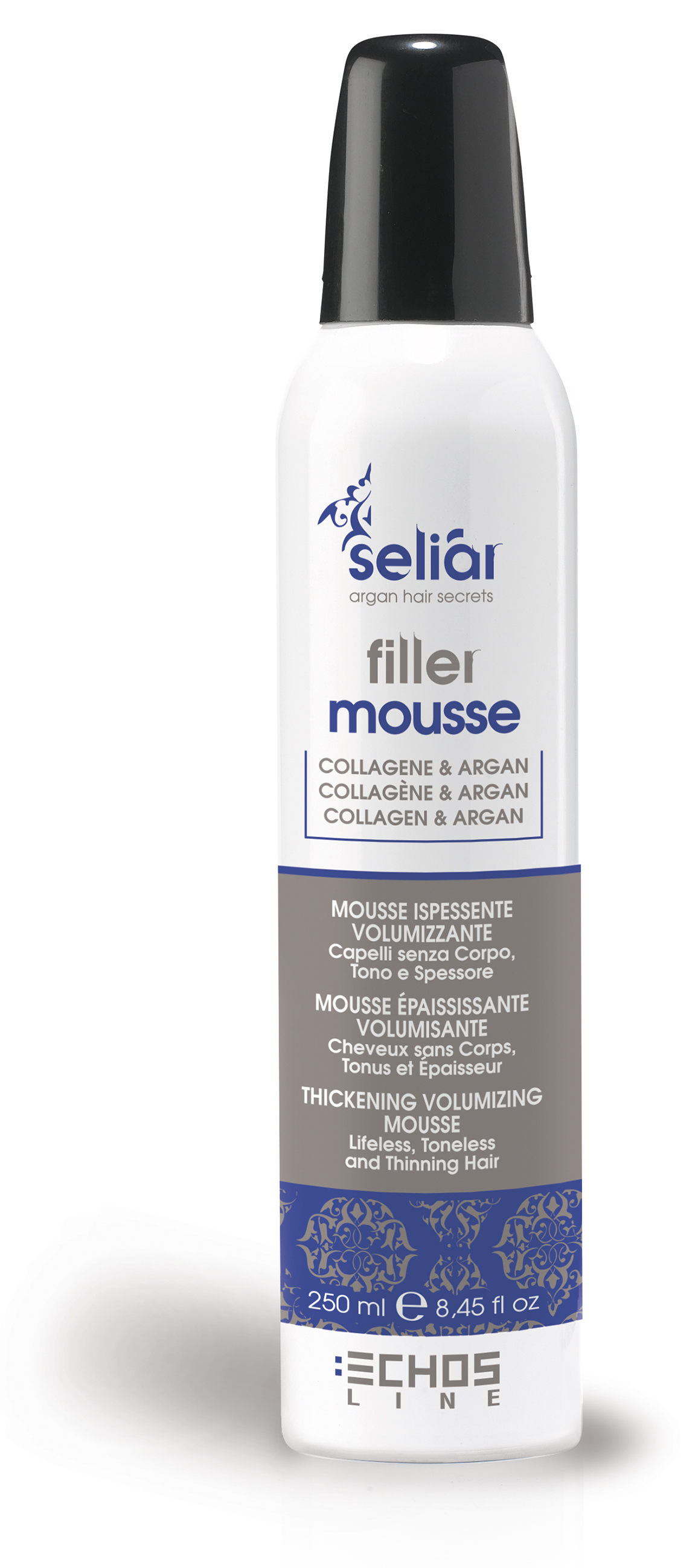 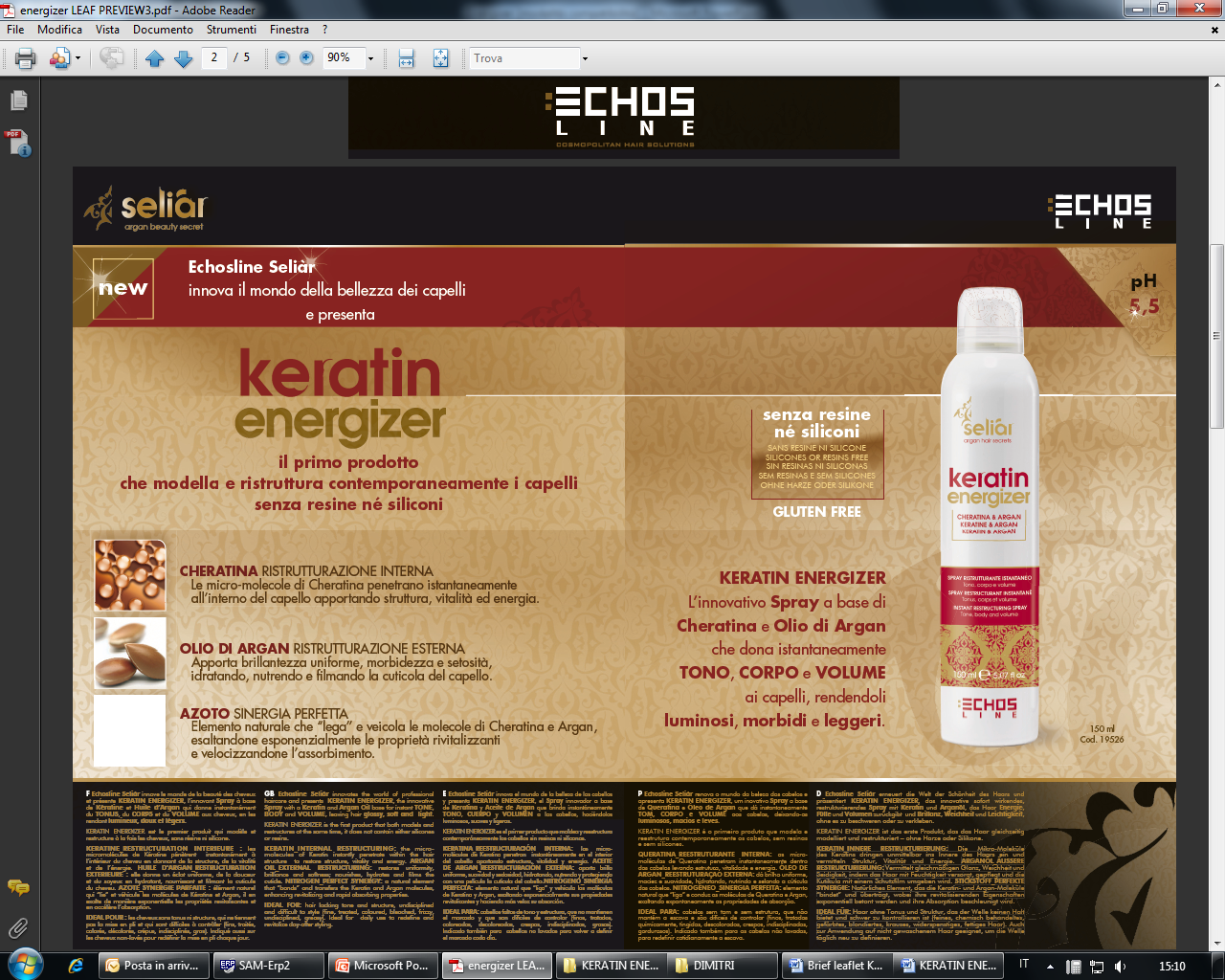 SELIAR FILLER
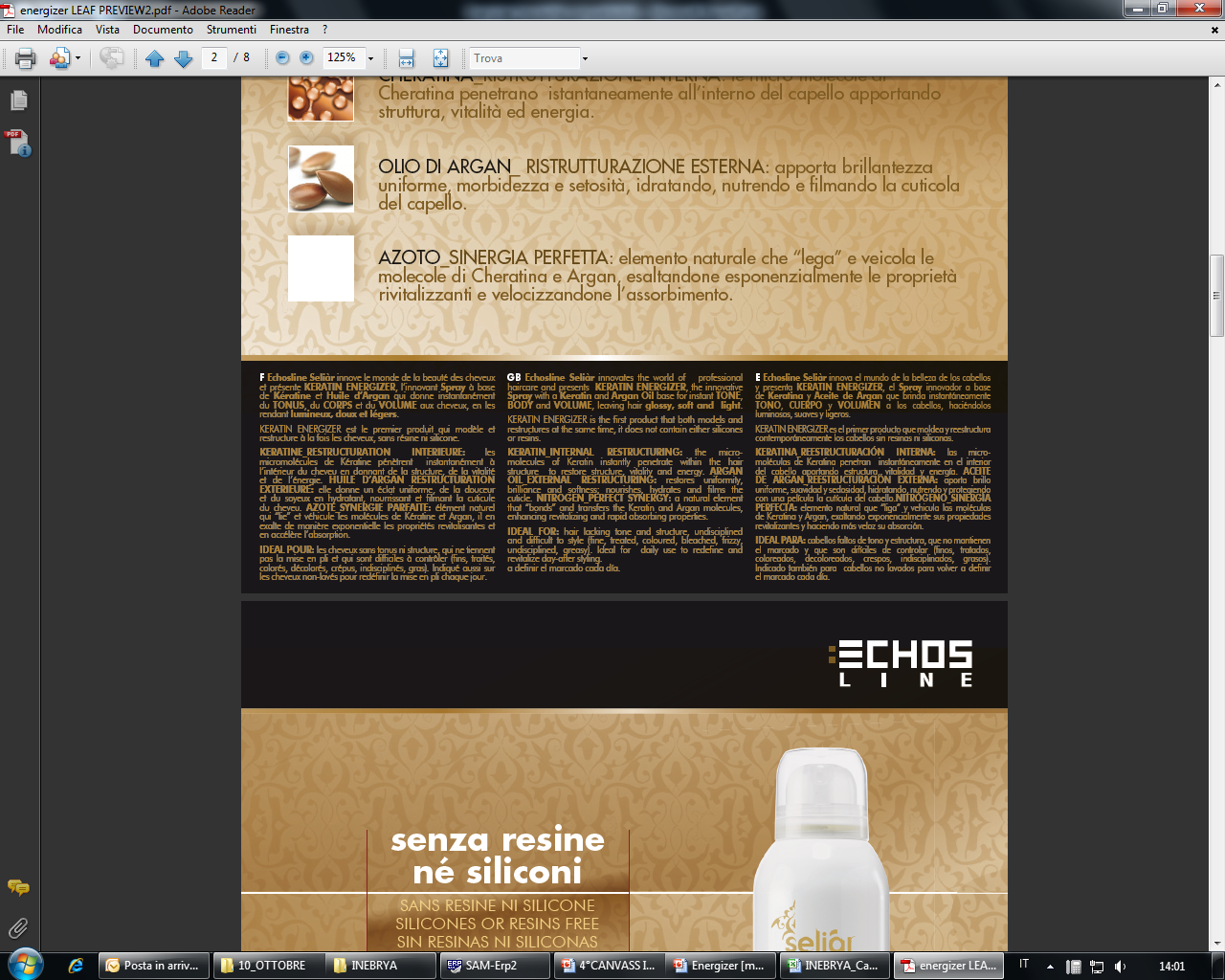 PROBLÉM
Slabé vlasy bez objemu a hustoty
Hustota vlasů ovlivňuje jejich vzhled a také je ukazatelem zdraví.
Struktura jemných vlasů bývá slabá, podléhají tedy velmi snáze vlivům vnějšího okolí a jejich důsledkem se stávají:
Rovné a hladké
Bez objemu a hustoty
Těžko upravitelné
Kromě jiného vlasy často podrobované chemickému působení a ošetření mají tendenci ke snížení hustoty z důvodu ztráty:
Pružnosti
Vitality
Síly
Jednotnosti
Následkem působení těchto faktorů se u slabých vlasů bez objemu a hustoty projevuje následující:
Snázeji se špiní
Vypadají méně husté
Nedrží tvar
Často se lámou
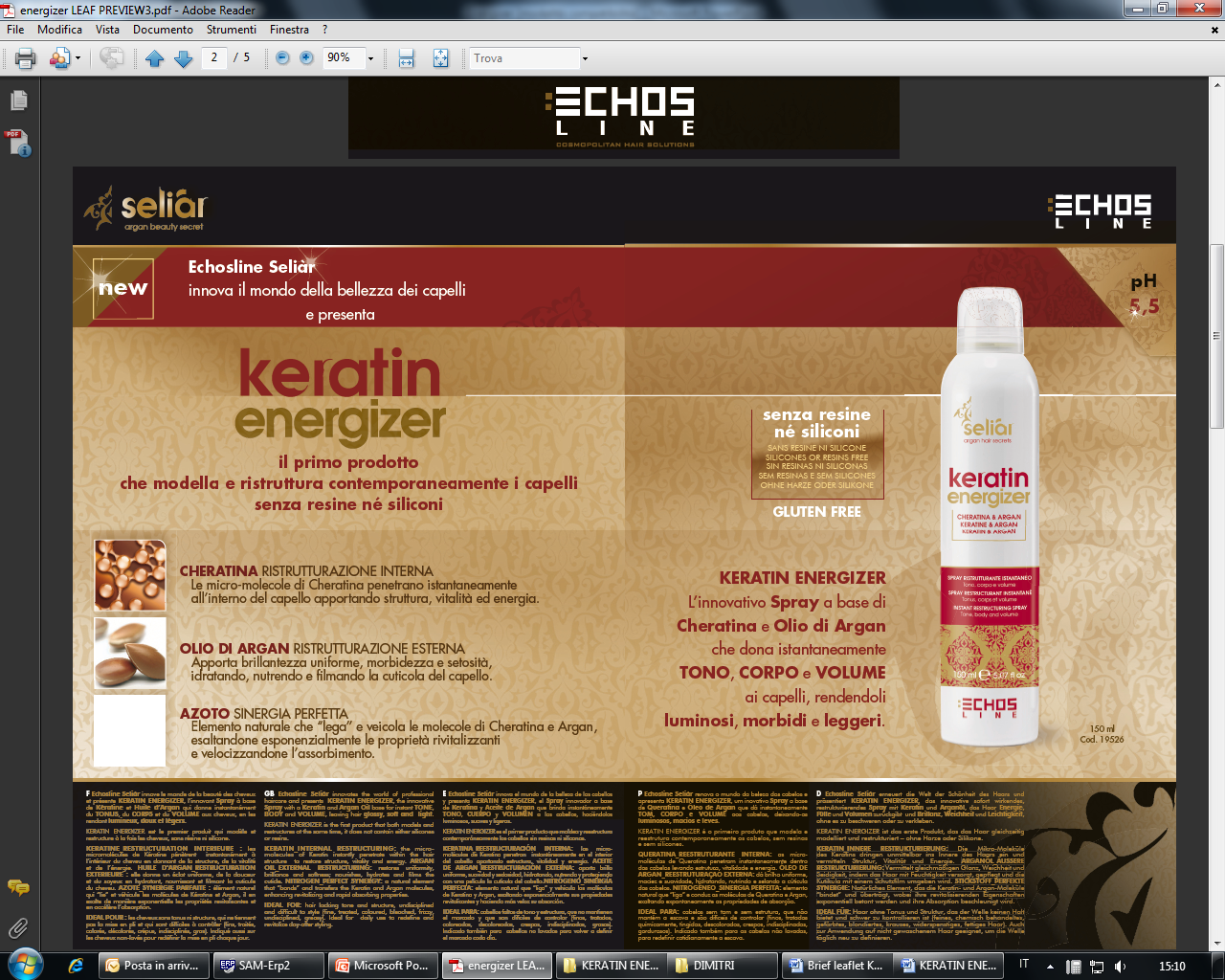 SELIAR FILLER
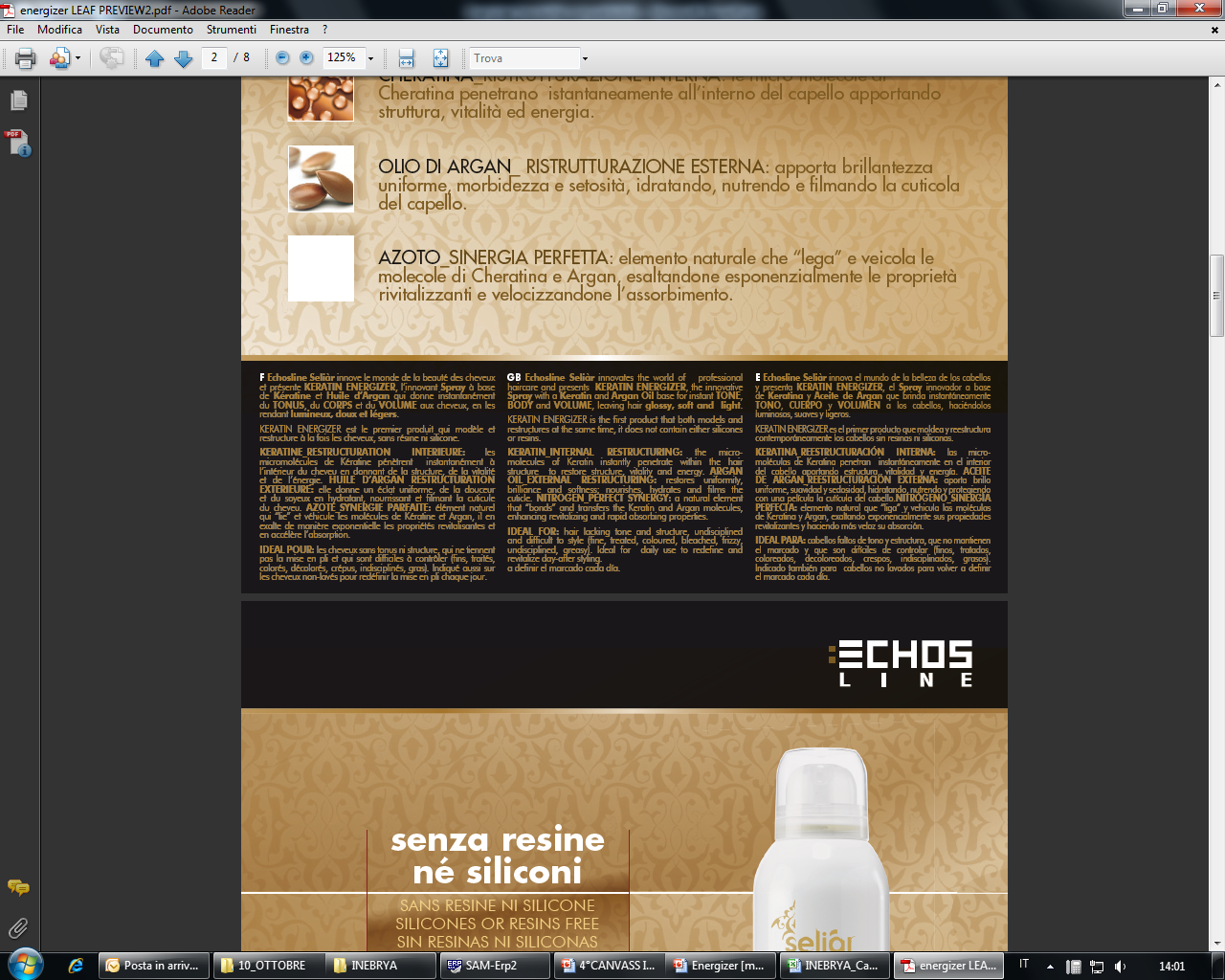 ŘEŠENÍ
 
VYPLŇUJÍCÍ ÚČINEK
Speciální směs KOLAGENU a ARGANOVÉHO OLEJE dodává LÁTKU pronikají do vnitřní struktury vlasového vlákna, tím jej rozšiřuje a dodává mu na objemu s cílem odstranit estetické nedostatky jemných vlasů, kterým chybí objem, síla, vitalita a hustota.
MIKROSFÉRY KOLAGENU: mají reparační vlastnosti, dodávají pružnost a hustotu, což má za důsledek „vyplňující efekt“, díky kterému se látkou vyplní vnitřní i vnější strukturu vlasového vlákna, a to bez slepení.
ARGANOVÝ OLEJ: reparační, ochranné a hydratační vlastnosti umožní lepší pronikání kolagenu pro účinnou úpravu přirozeně jemných vlasů a pro odstranění jejich křehkosti.
OLEJ ZE LNĚNÝCH SEMÍNEK: Známý svými uhlazujícími vlastnostmi, vlasům navrací hebkost, hedvábnost a neuvěřitelný lesk.
HEDVÁBNÉ PROTEINY: Účinné pro své výživné a reparační vlastnosti, dodávají objem a energii bez slepení a také překvapivý lesk a objem.
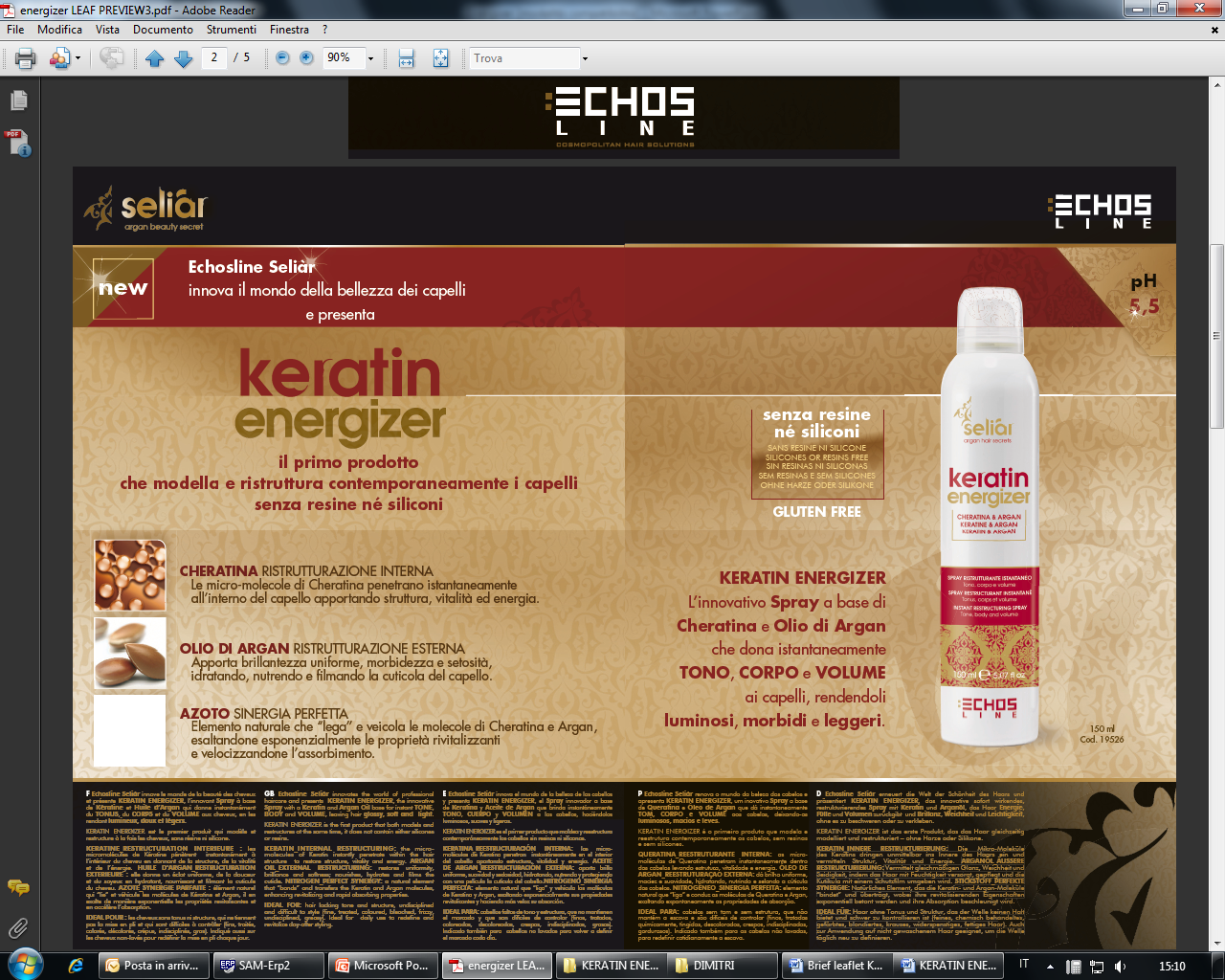 AKTIVNÍ LÁTKY
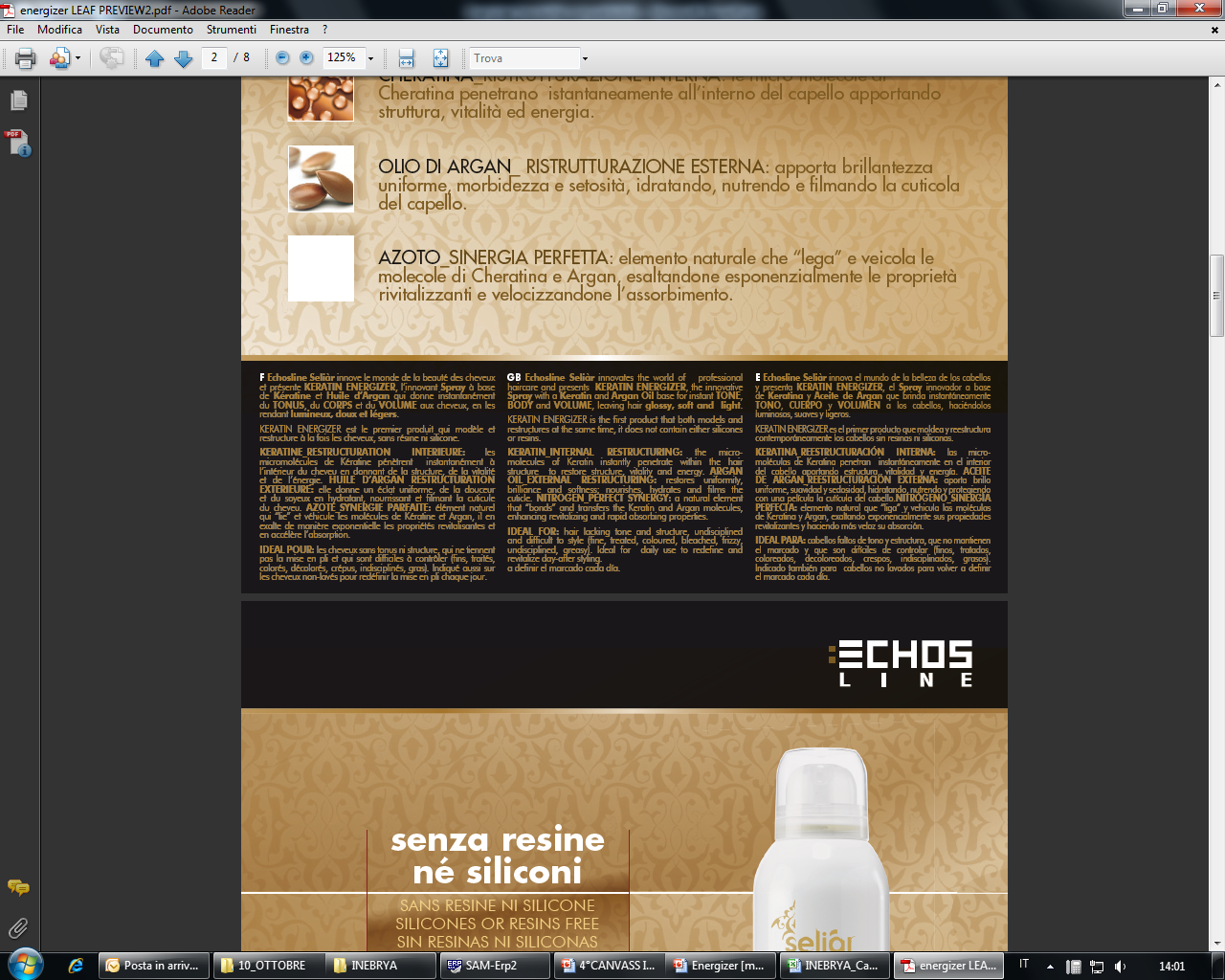 KOLAGEN                            ARGANOVÝ OLEJ
                     obnova elasticity a                                       rekonstrukce a hydratace
                                 plnosti vlasů díky                                          vlasů, napomáhá lepší 
                                 vyplnění vnitřní a                                          penetraci kolagenu
                                 vnější struktury vlasů 


                               LNĚNÝ OLEJ                         HEDVÁBNÉ    
                                                                  PROTEINY
                               Uhlazující efekt,                                              výživa a rekonstrukce,
                               zanechává vlasy hebké                                  dodává plnost a pevnost
                               a lesklé                                                             bez zatížení
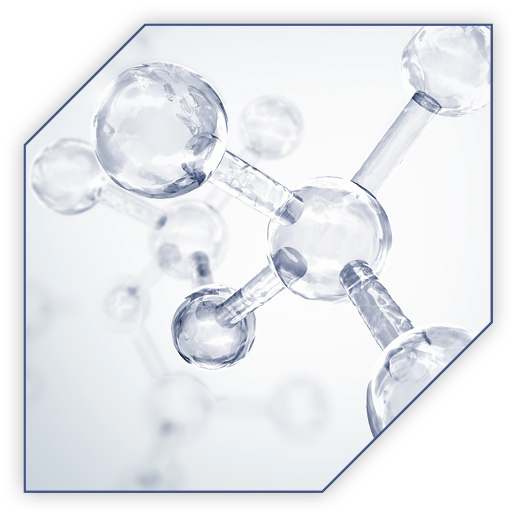 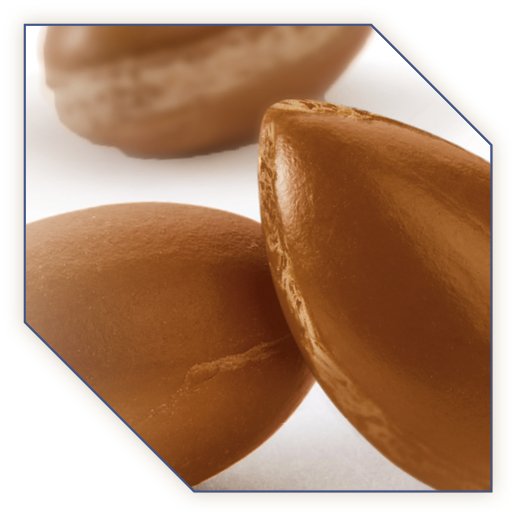 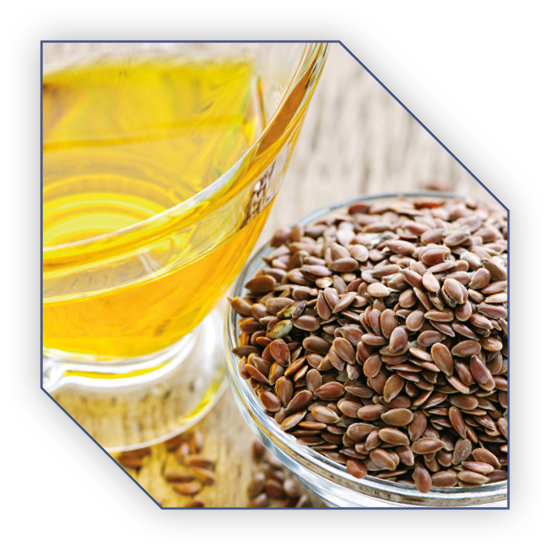 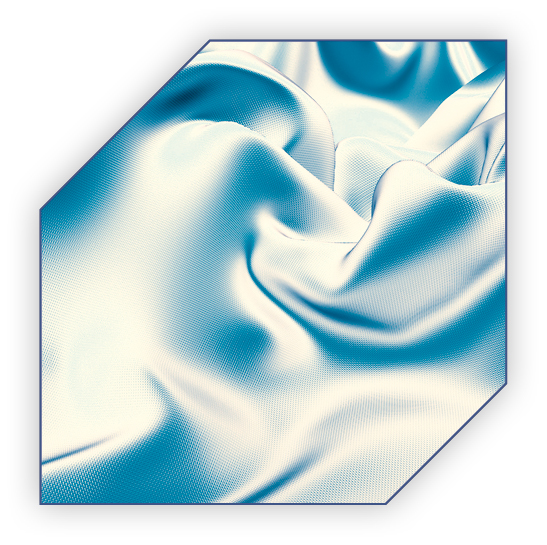 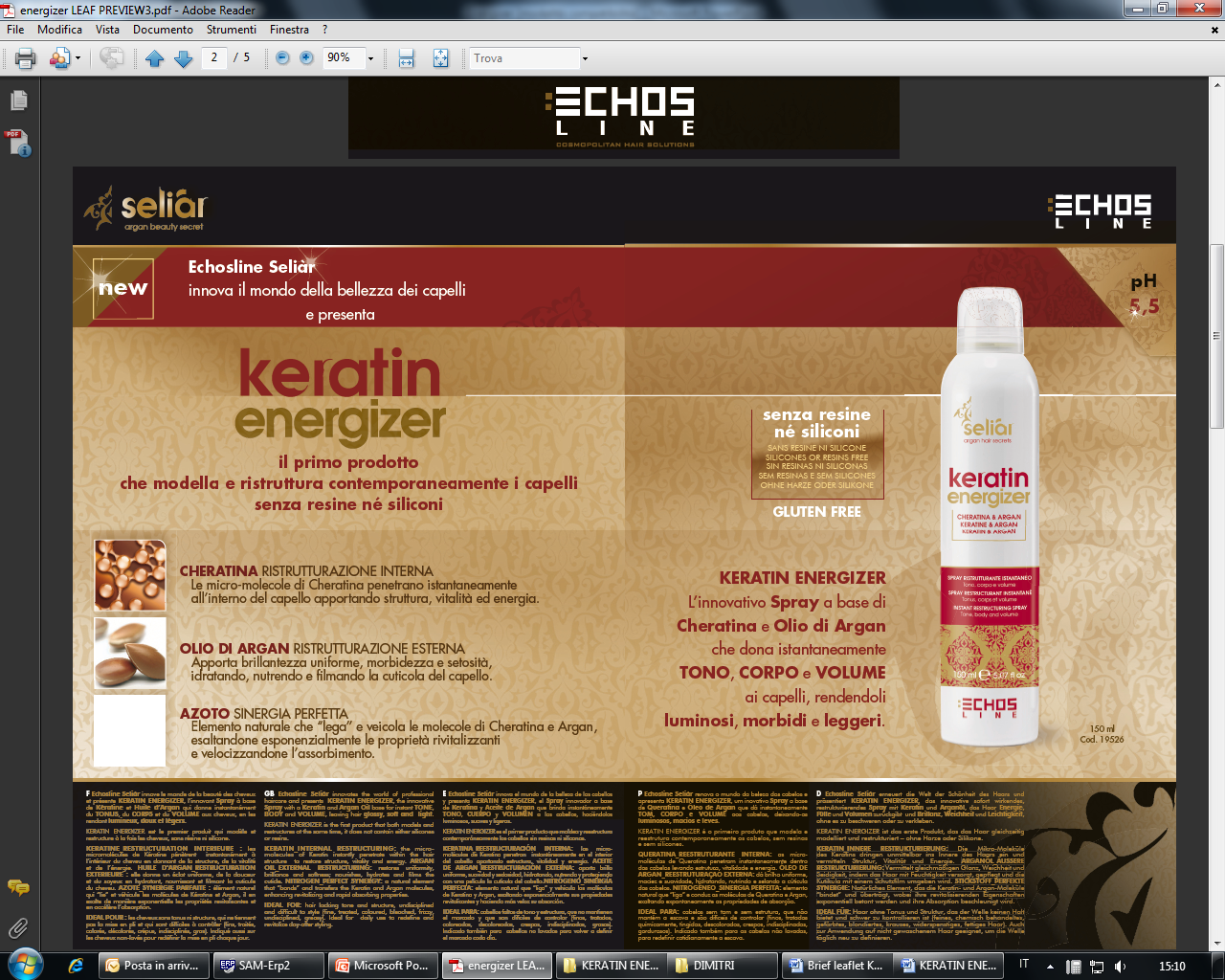 FILLER VYPLŇUJÍCÍ ŠAMPON PRO OBJEM
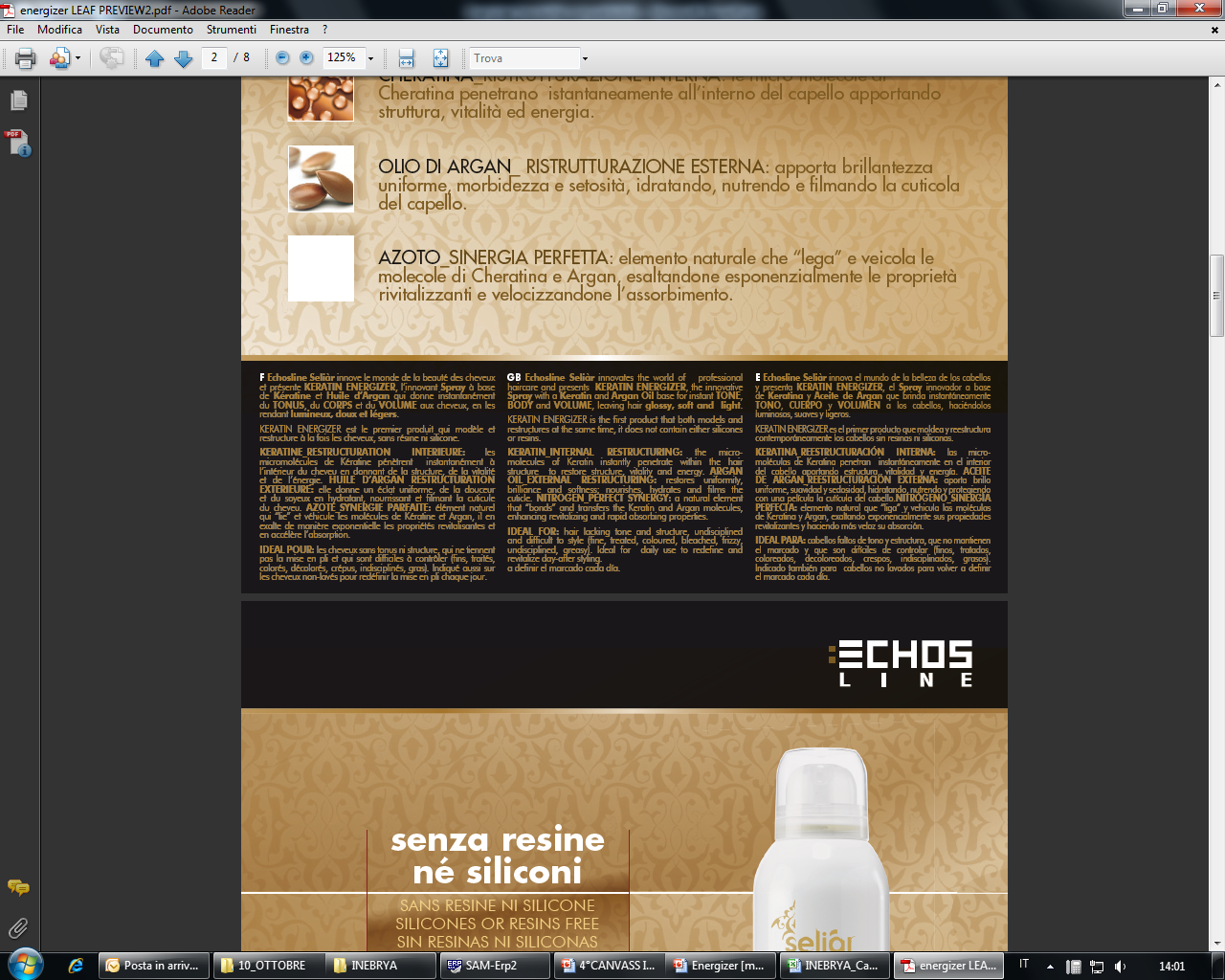 FILLER VYPLŇUJÍCÍ ŠAMPON
                                                         
                                                           PH 5,5
                                                                          
                                                              Šampon s kolagenem, arganovým olejem,
                                                              lněným olejem a hedvábnými proteiny  
                                                       je ideální  pro jemné a                                                                                                                                                  
                                                               křehké vlasy. Jemně čístí, revitalizuje,
                                                               dodává  plnost, hydrataci a lesk bez 
                                                               zatížení.
                                                                                   
                                                                                  350 ml     EC20736
                                                                                        
                                                                                  1000 ml   EC20737
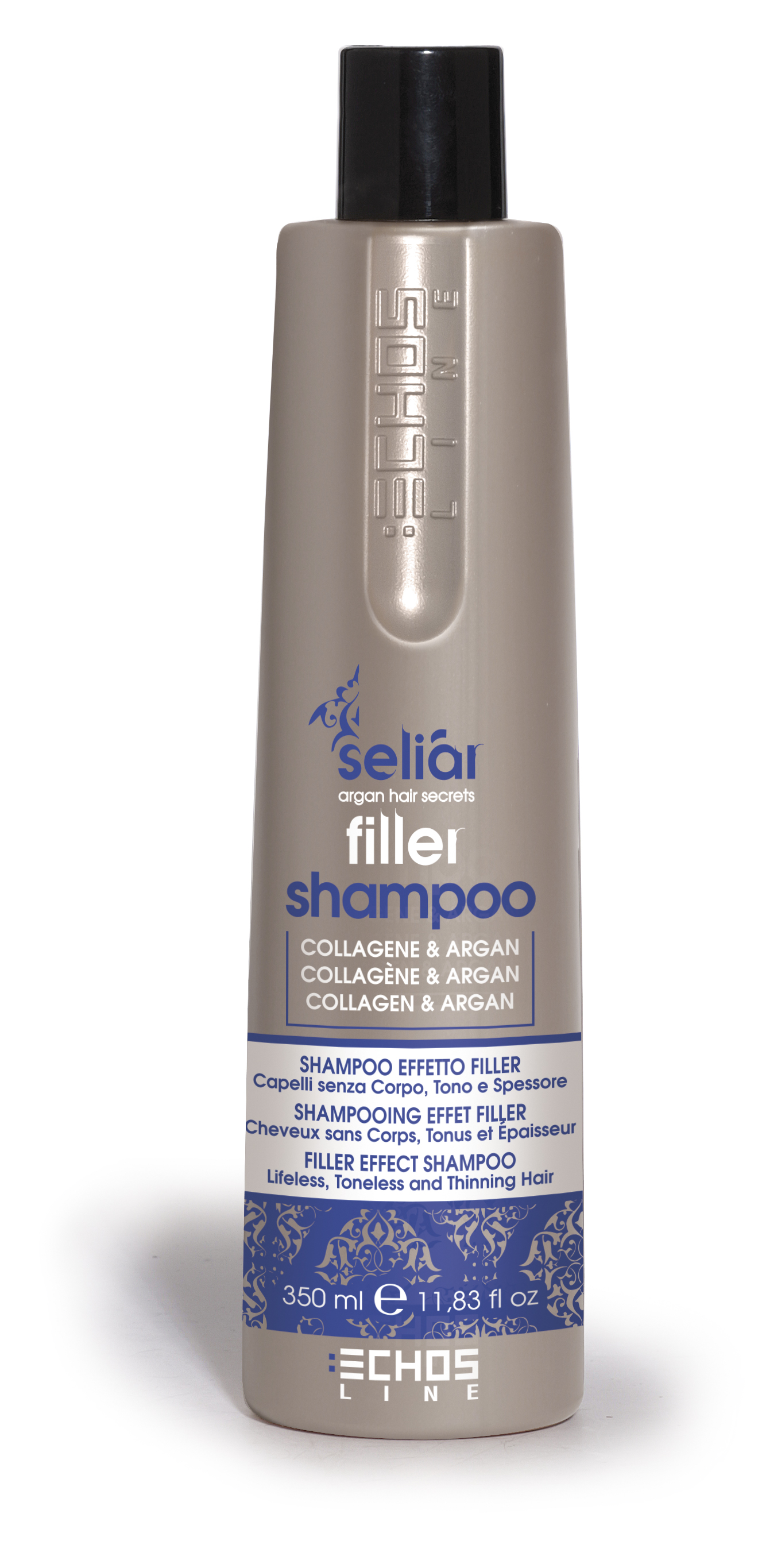 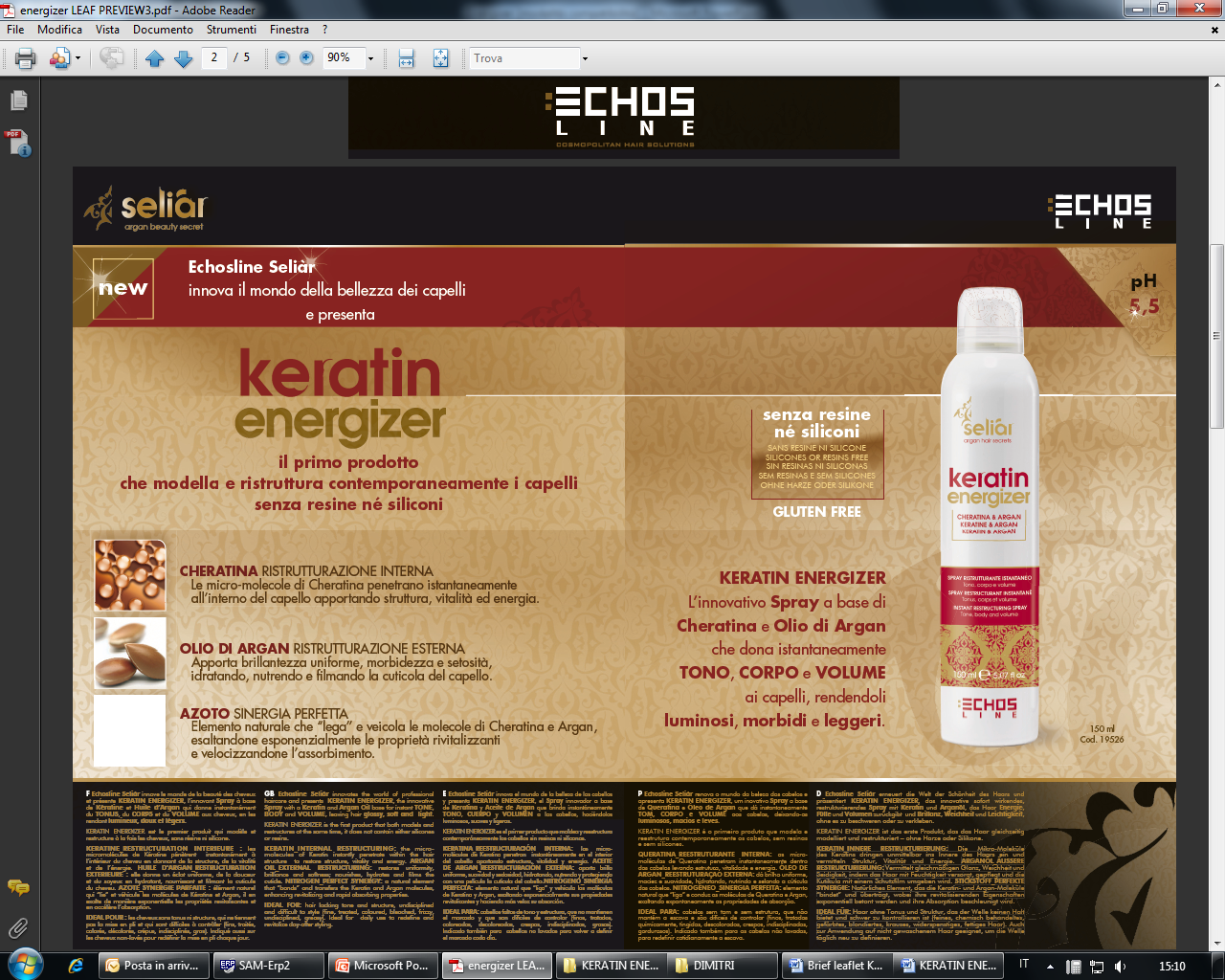 FILLER TREATMENT VYPLŇUJÍCÍ PÉČE PRO OBJEM
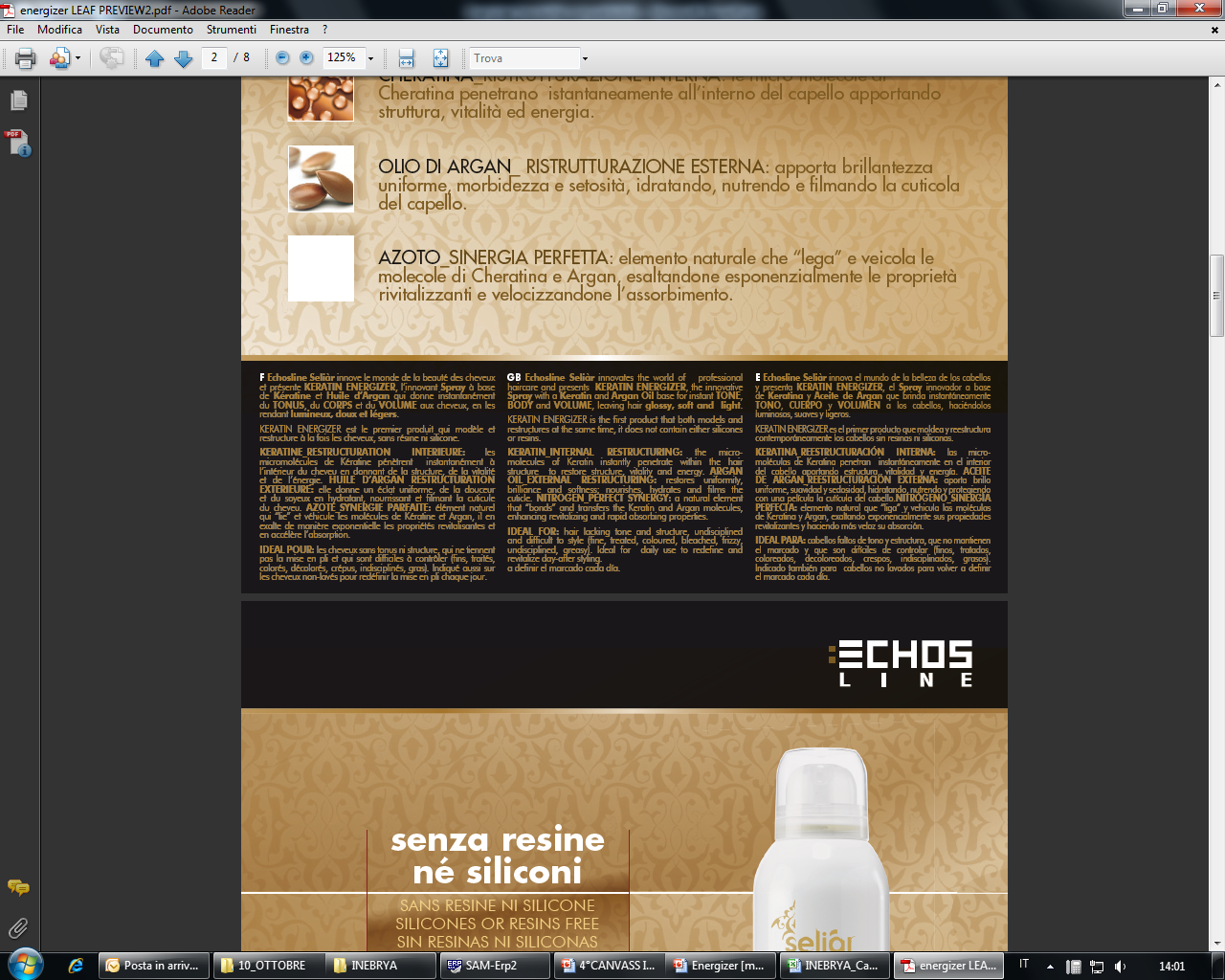 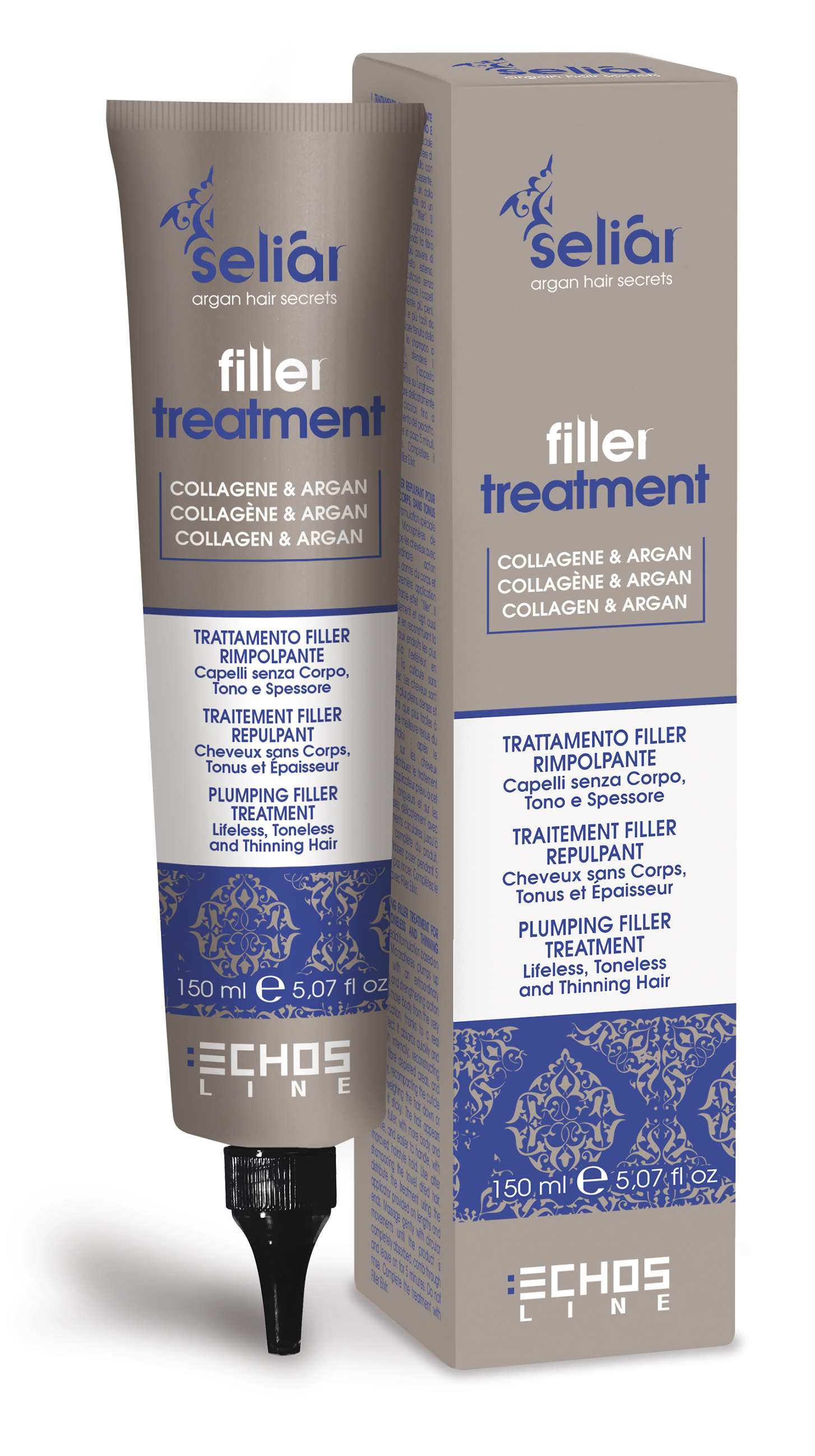 FILLER TREATMENT
                                               VYPLŇUJÍCÍ PÉČE
                                                PH 3,5

                                                         Vyplňující péče s kolagenem, arganovým
                                                          olejem, lněným olejem a hedvábnými
                                                         proteiny pro vyplnění a zpevnění
                                                         jemných a křehkých vlasů. Dodává 
                                                         plnost, pevnost a objem. Hloubkově
                                                         rekonstruuje vnitřní a vnější struktu
                                                         vlasů bez zatížení.
                                                         150 ml    EC20738
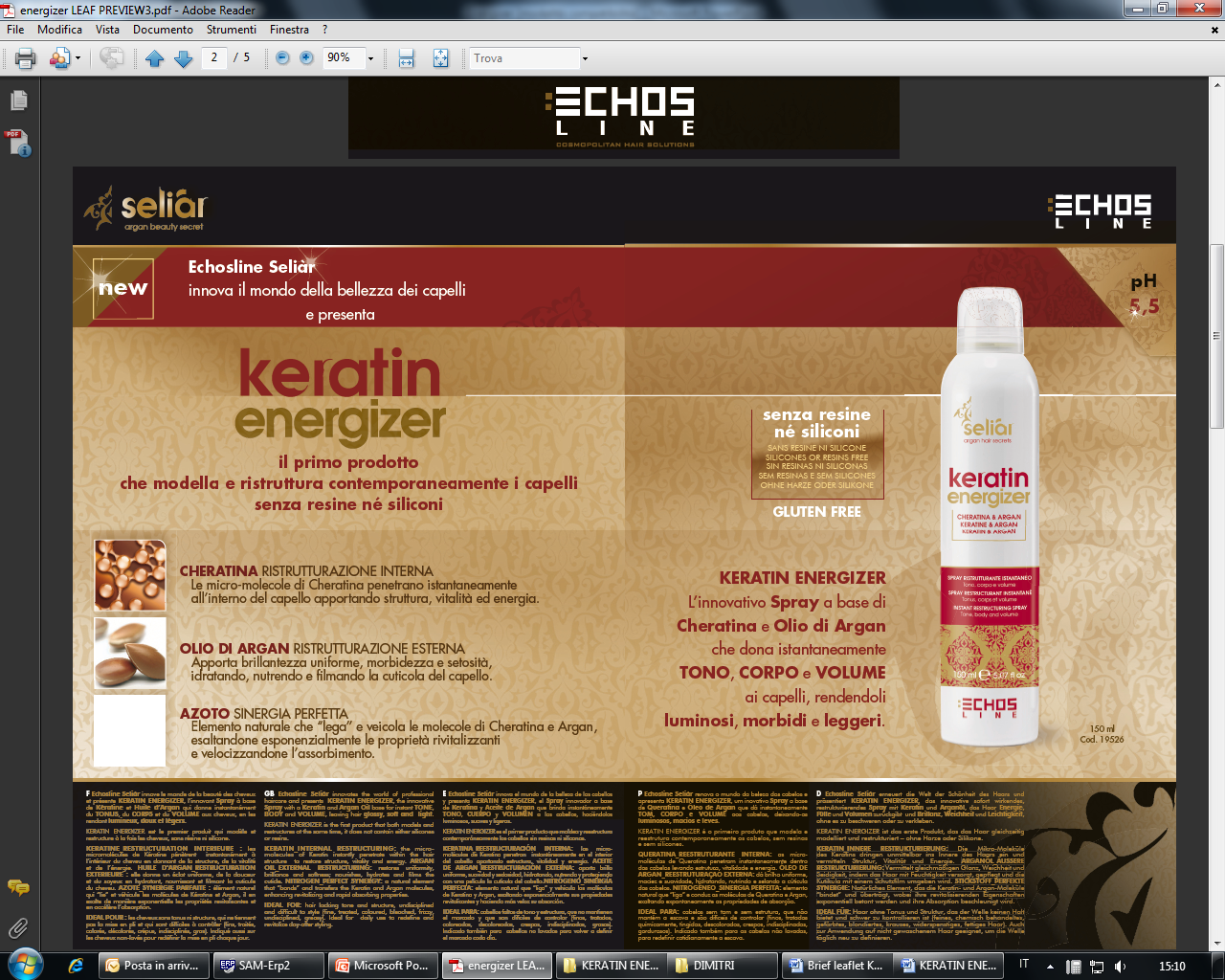 FILLER ELIXÍR VYPLŇUJÍCÍ KONDICIONÉR PRO OBJEM
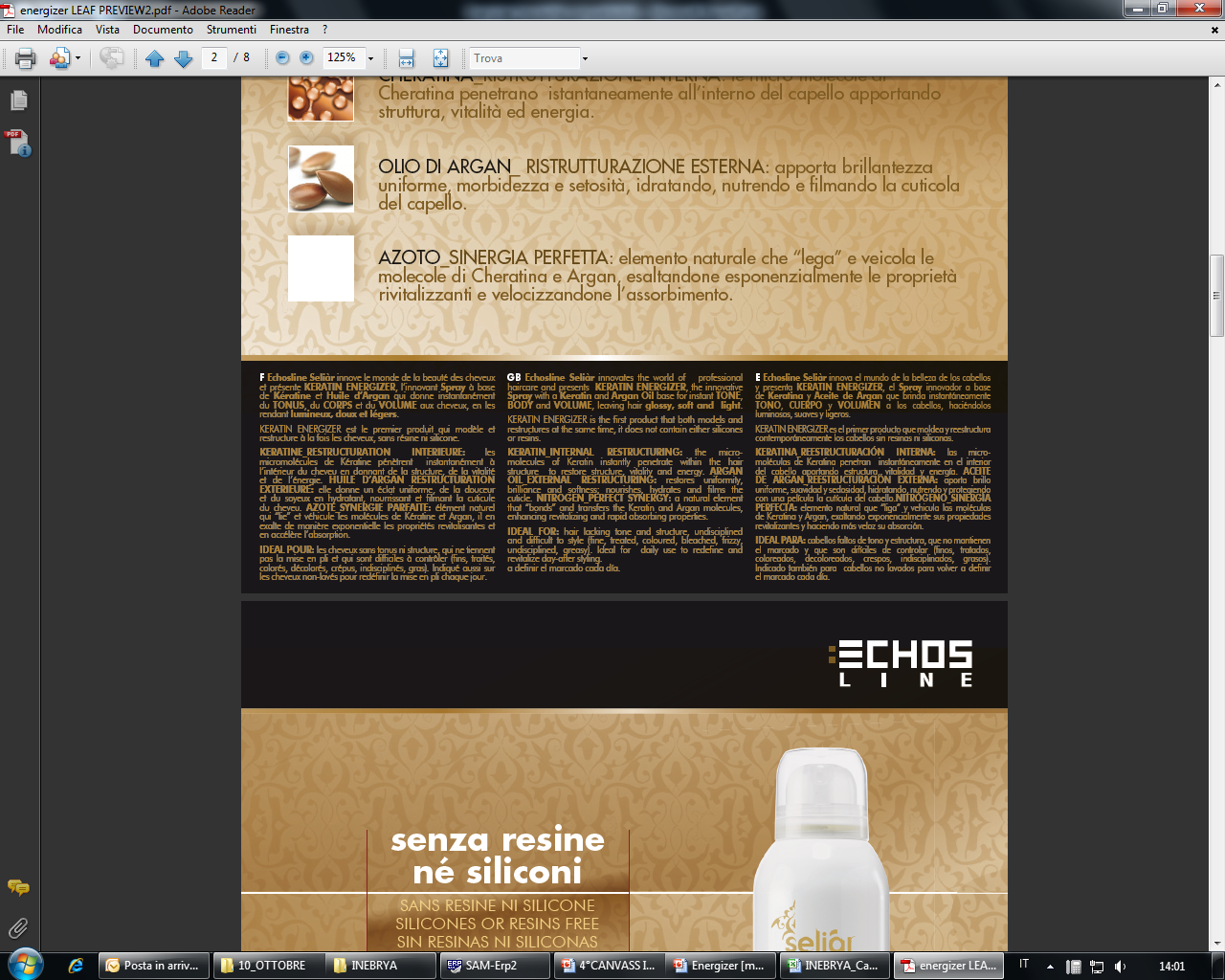 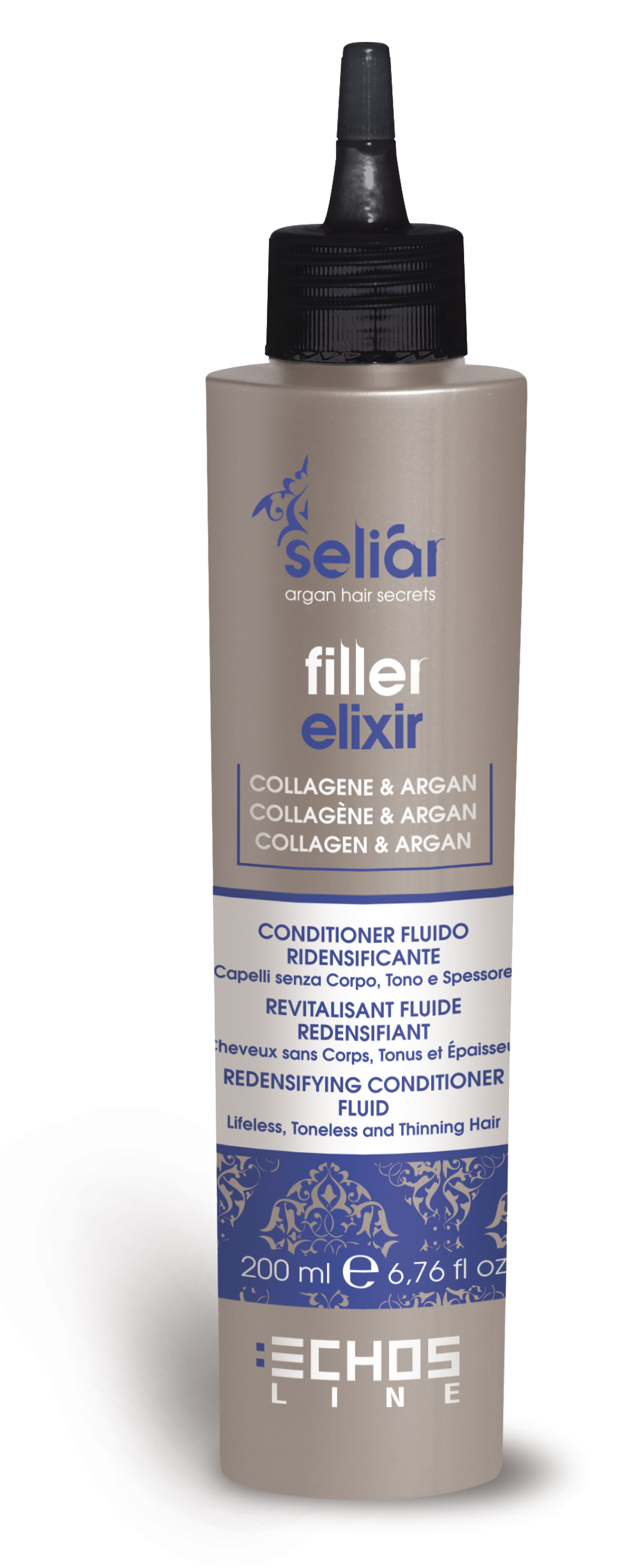 FILLER ELIXIR
                                              VYPLŇUJÍCÍ KONDICIONÉR
                                              PH 4,0
                                                             Zpevňující kondicionér s kolagenem,
                                                             arganovým olejem, lněným olejem a 
                                                             hedvábnými proteiny pro jemné vlasy
                                                             bez života. Efektivně uhlazuje vlasy 
                                                             bez zatížení, dodává plnost a lehkost.
                                                             Výjimečně vlasy hydratuje a 
                                                              regeneruje.
                                                              200 ml   EC20739
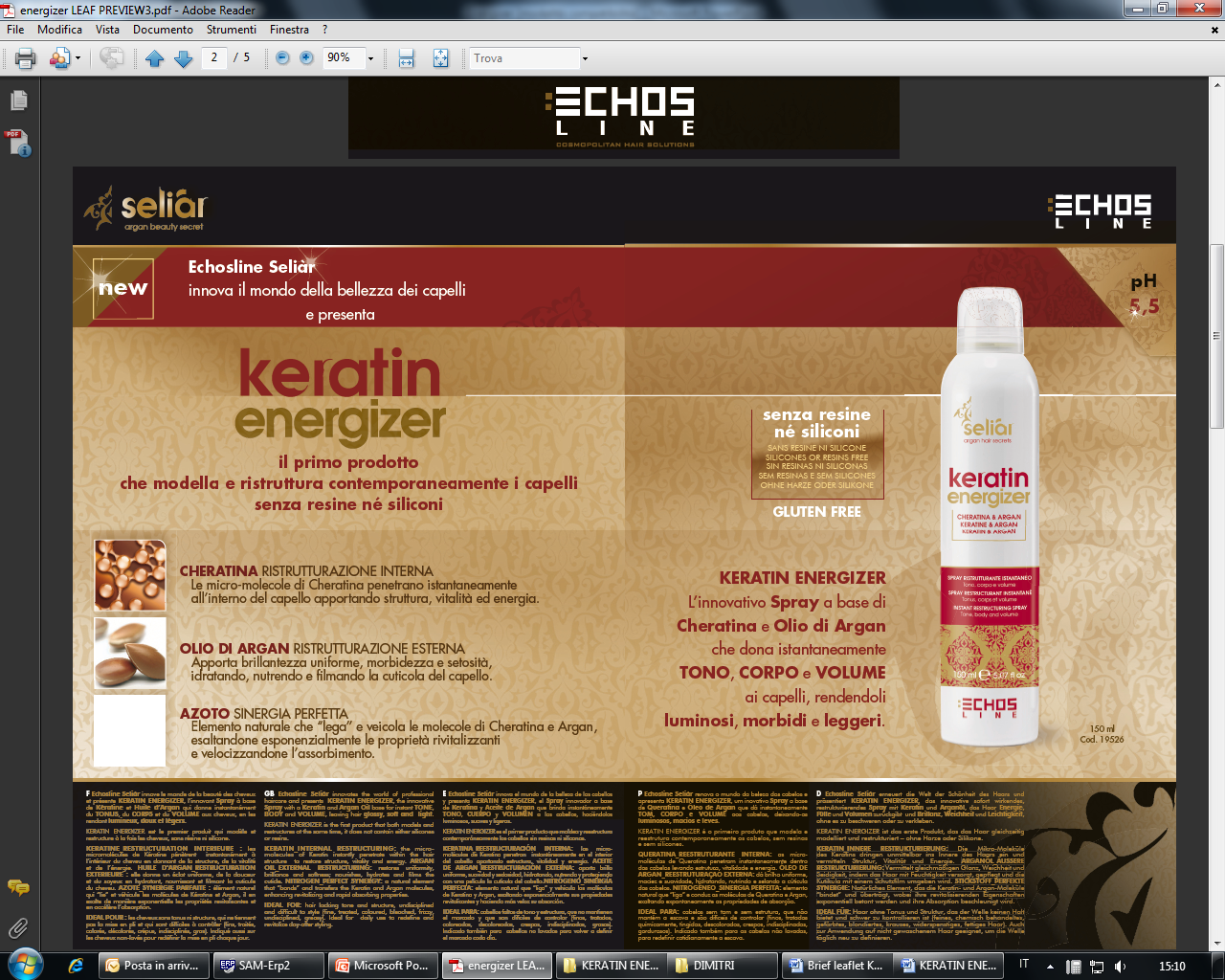 FILLER MOUSSE VYPLŇUJÍCÍ PĚNA PRO OBJEM
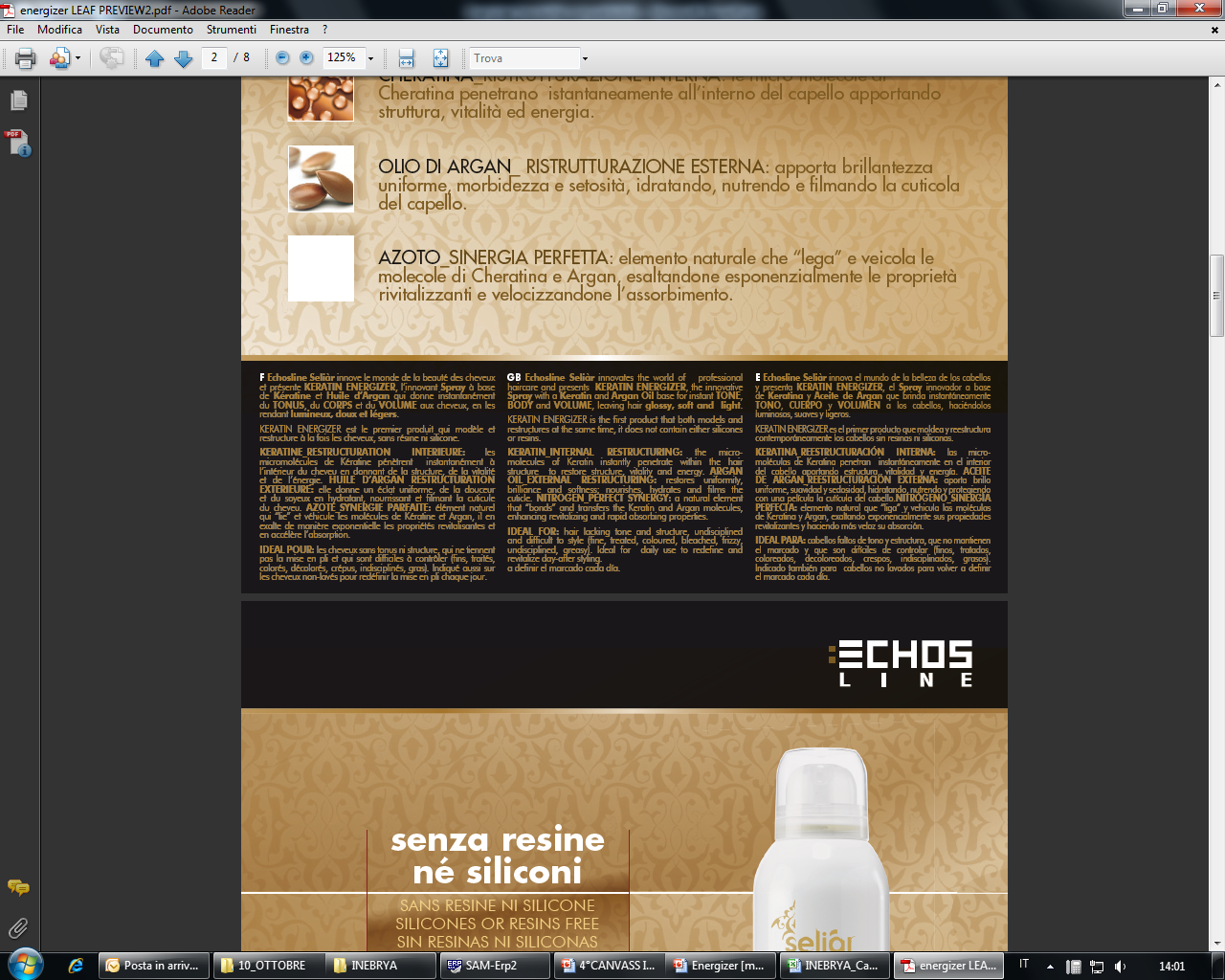 FILLER MOUSSE 
                                            VYPLŇUJÍCÍ PĚNA
                                            PH 7
                                                           Objemová pěna s kolagenem a 
                                                           arganovým olejem pro jemné a křehké
                                                          vlasy. Dodává objem, plnost a texturu.
                                                          Chrání vlasy vůči vnějším vlivům a 
                                                          a dodává přirozený efekt plnosti a 
                                                          pevnosti.
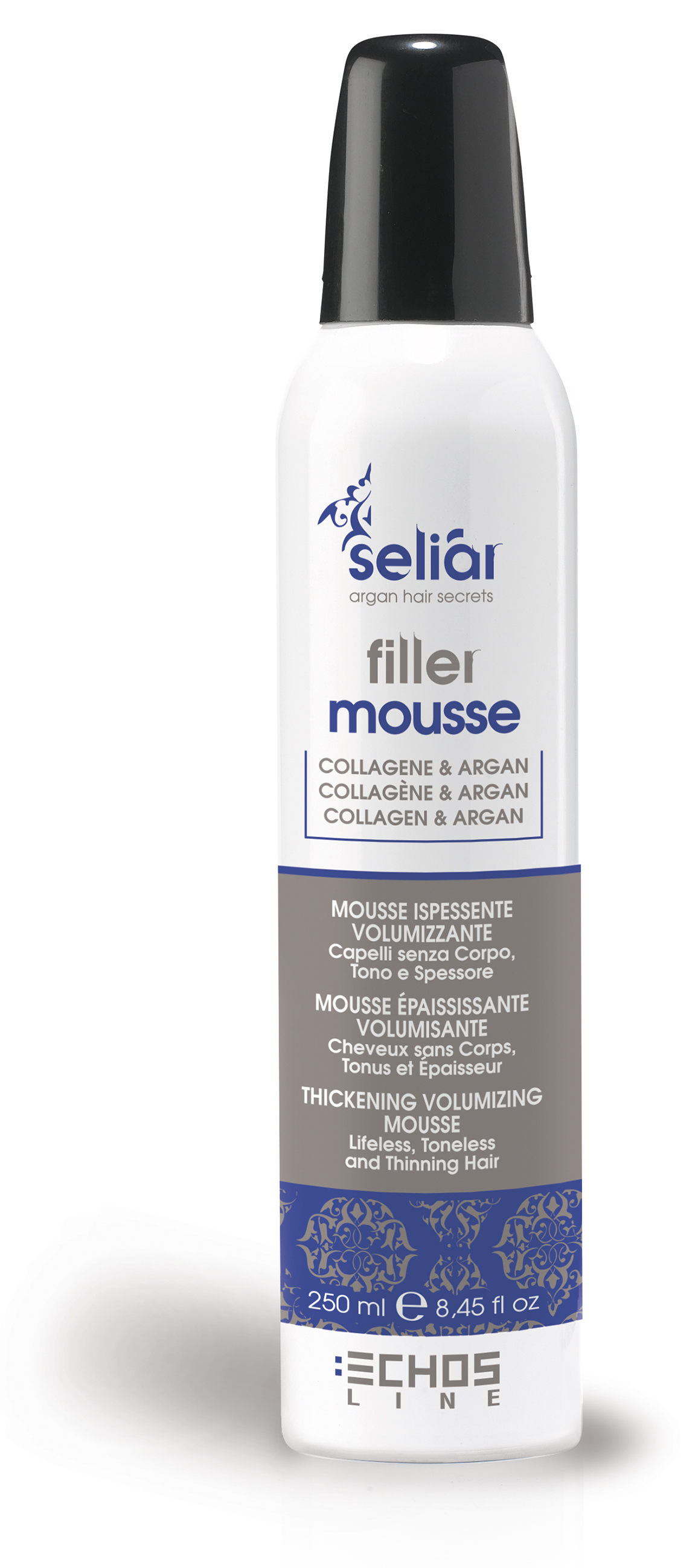 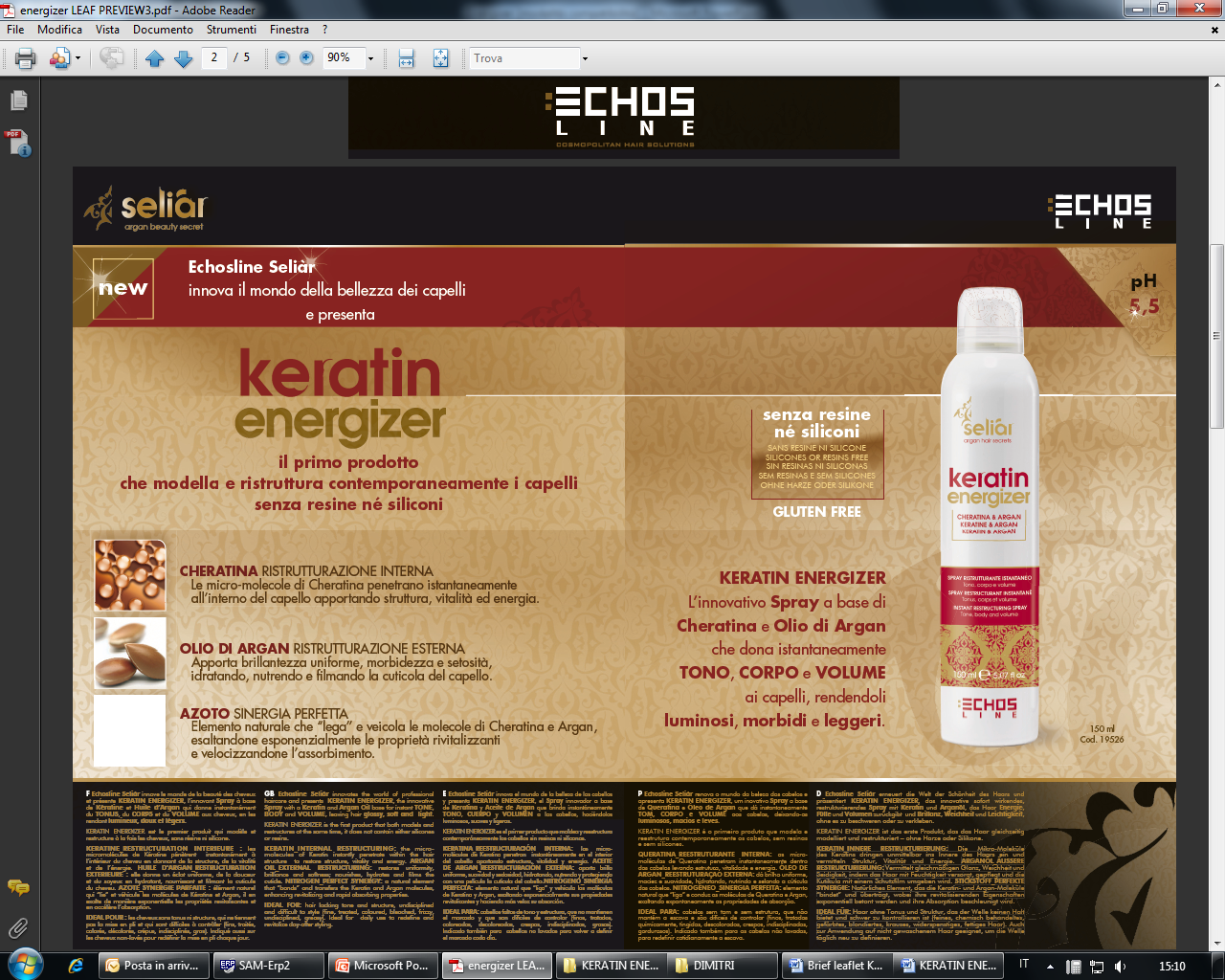 FILLER OŠETŘENÍ KROK ZA KROKEM
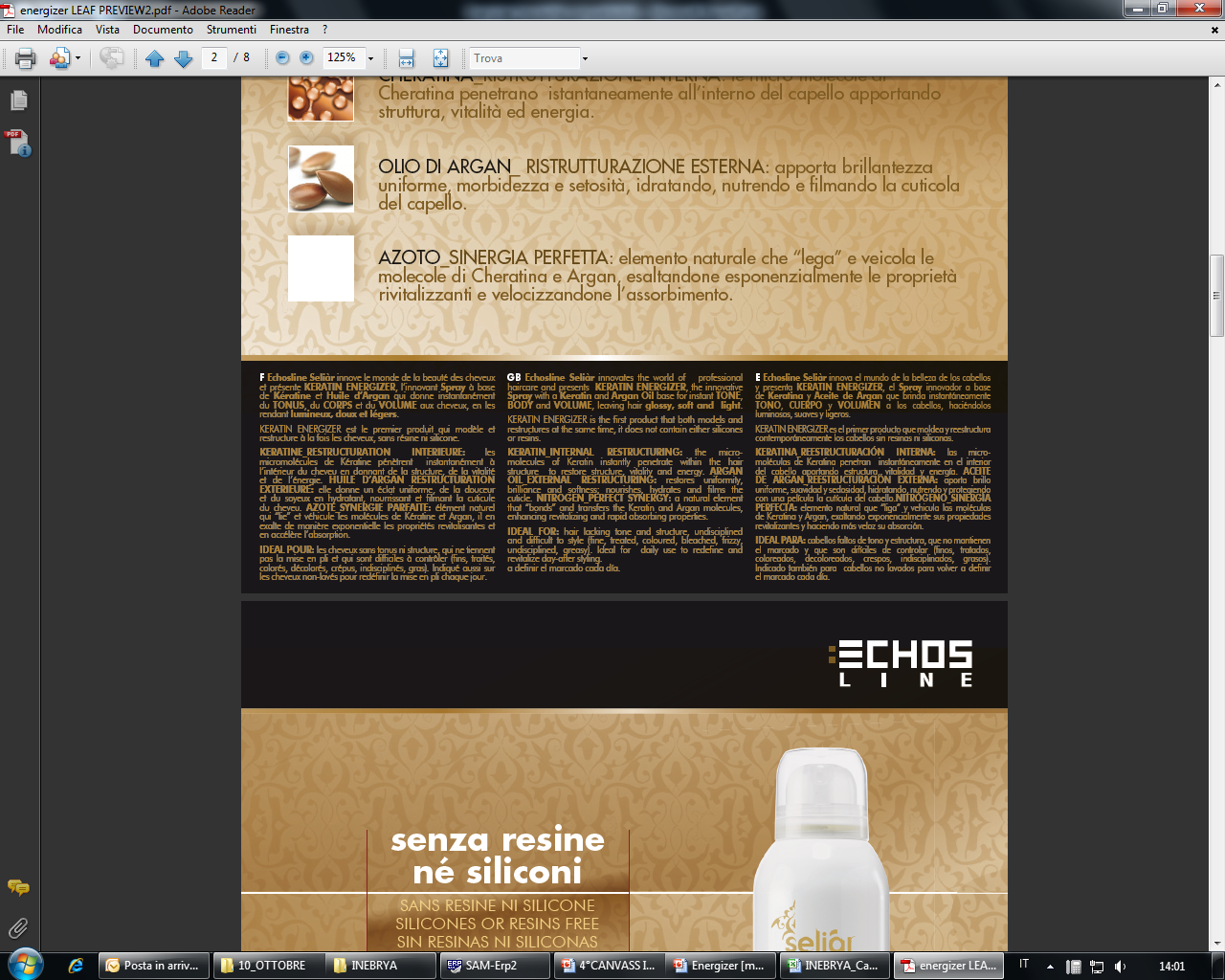 POSTUP POUŽITÍ
KROK 1
Umyjte vlasy 1-2 x dle potřeby šamponem 
Filler a důkladně jej vypláchněte.

KROK 2
Naaplikujte na vlhké, ručníkem vysušené vlasy vyplňující péči Filler, 
důkladně fluid vmasírujte do vlasů, pročešte a nechte 5 minut působit.
NEOPLACHUJTE
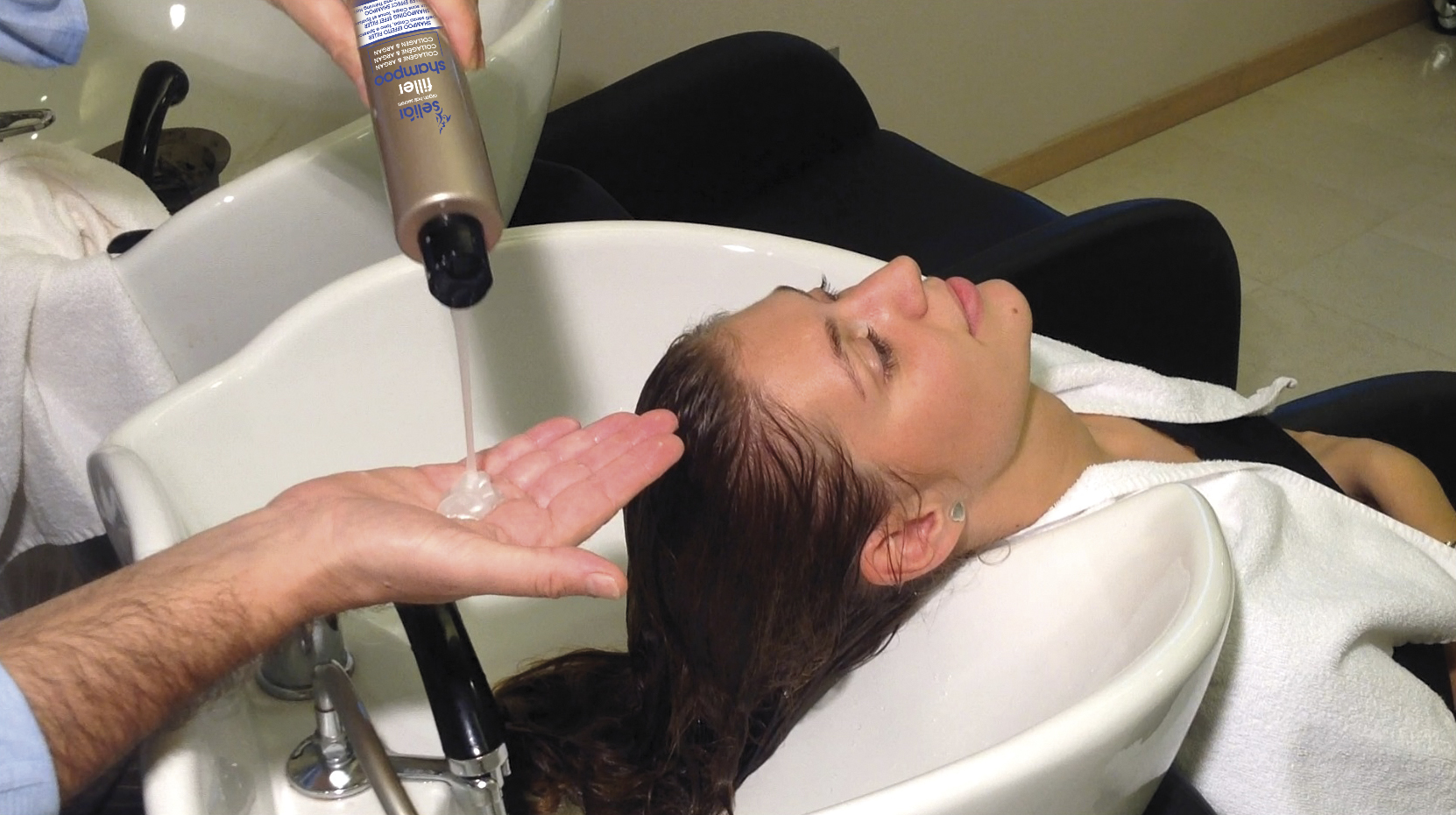 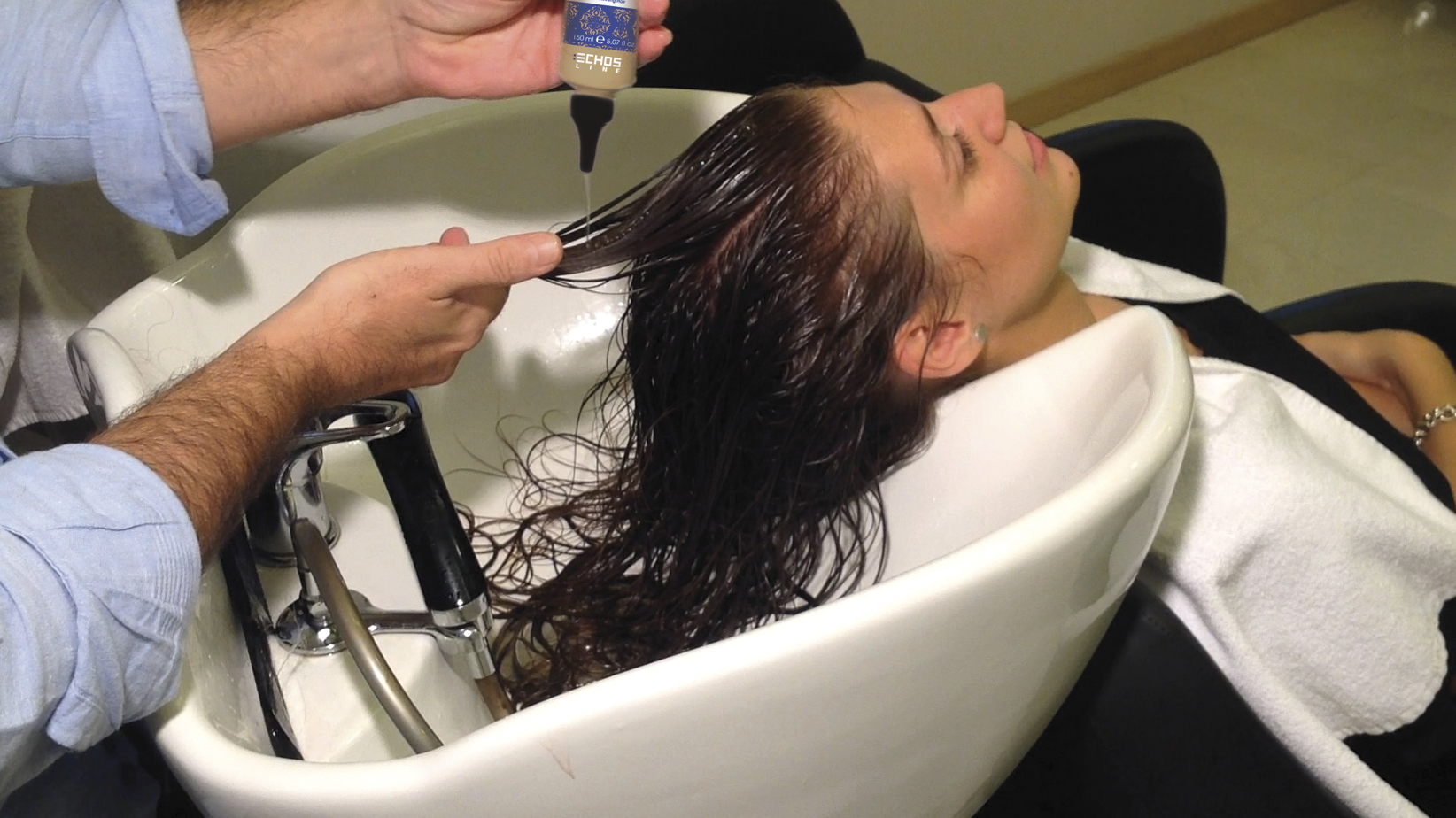 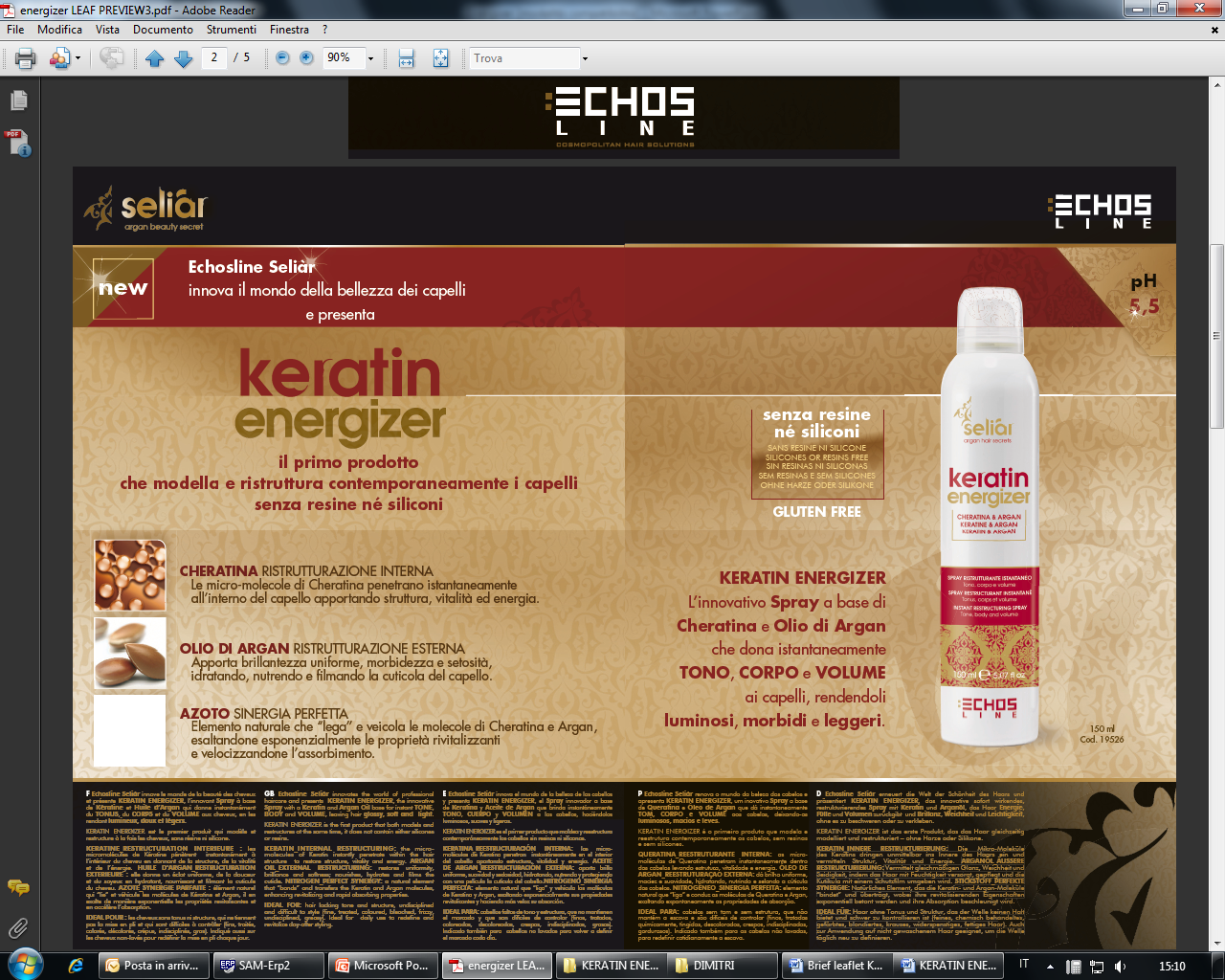 FILLER OŠETŘENÍ KROK ZA KROKEM
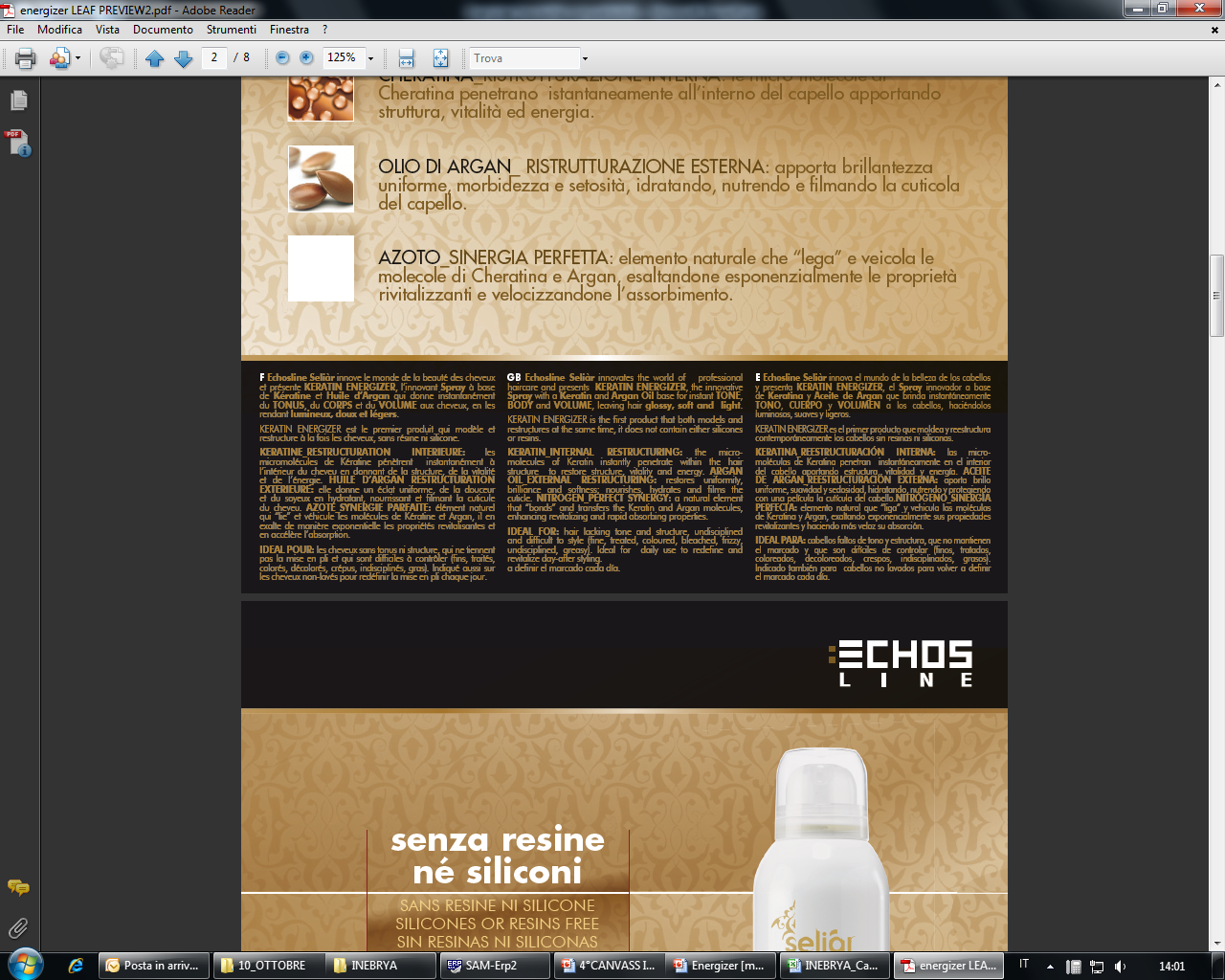 POSTUP POUŽITÍ
KROK 3
Pokračujte v aplikaci kondicionéru 
Fille, opět dobře vmasírujte produkt
do vlasů, pročešte a nechte 5 minut 
působit.
Poté vlasy důkladně opláchněte.

                                                              KROK 4
                                                              Před foukáním naaplikujte do 
                                                                          vlasů objemovou pěnu Filler
                                                                          Mousse pro dodání výrazného
                                                                          objemu. NEOPLACHUJTE.
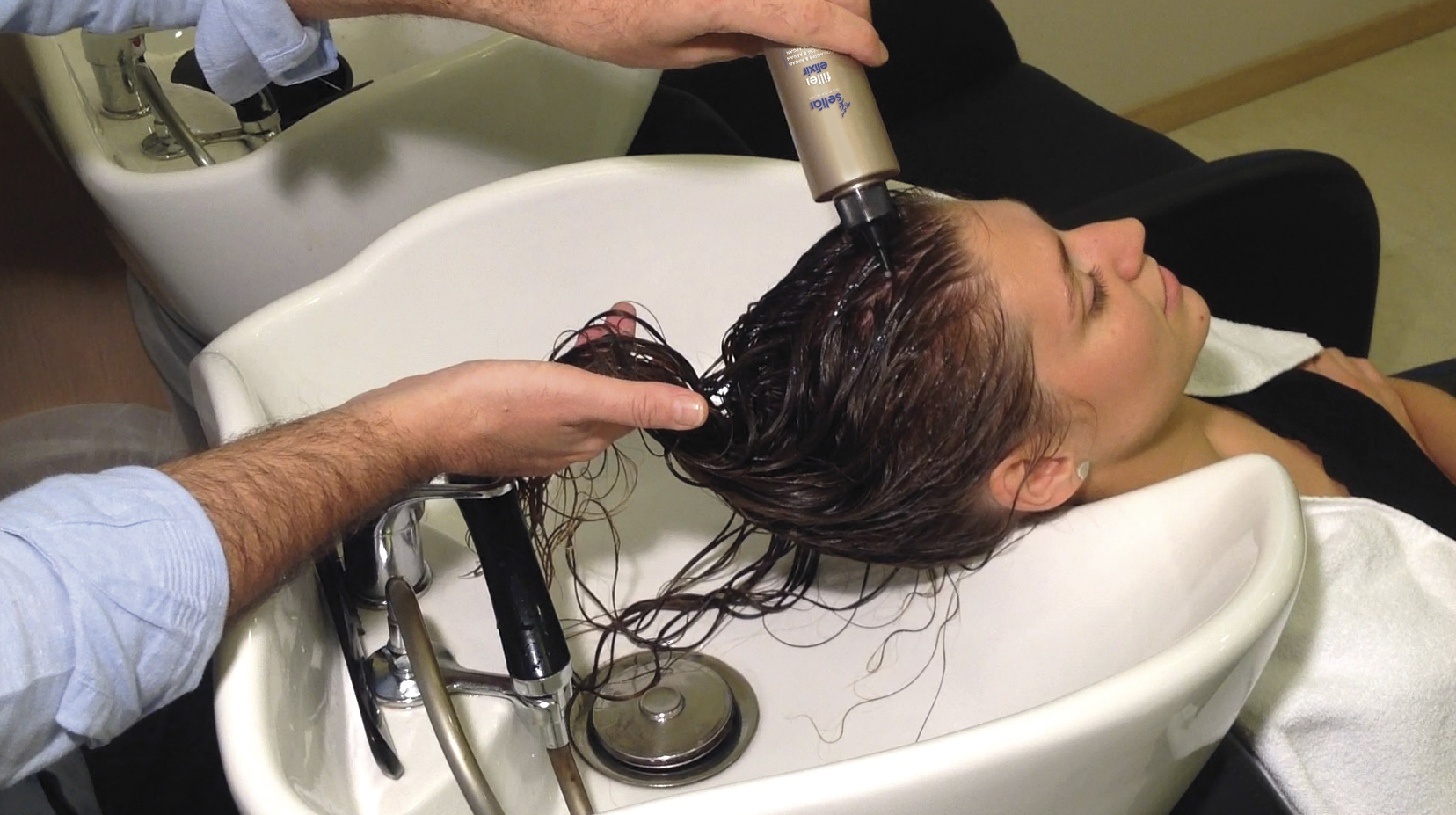 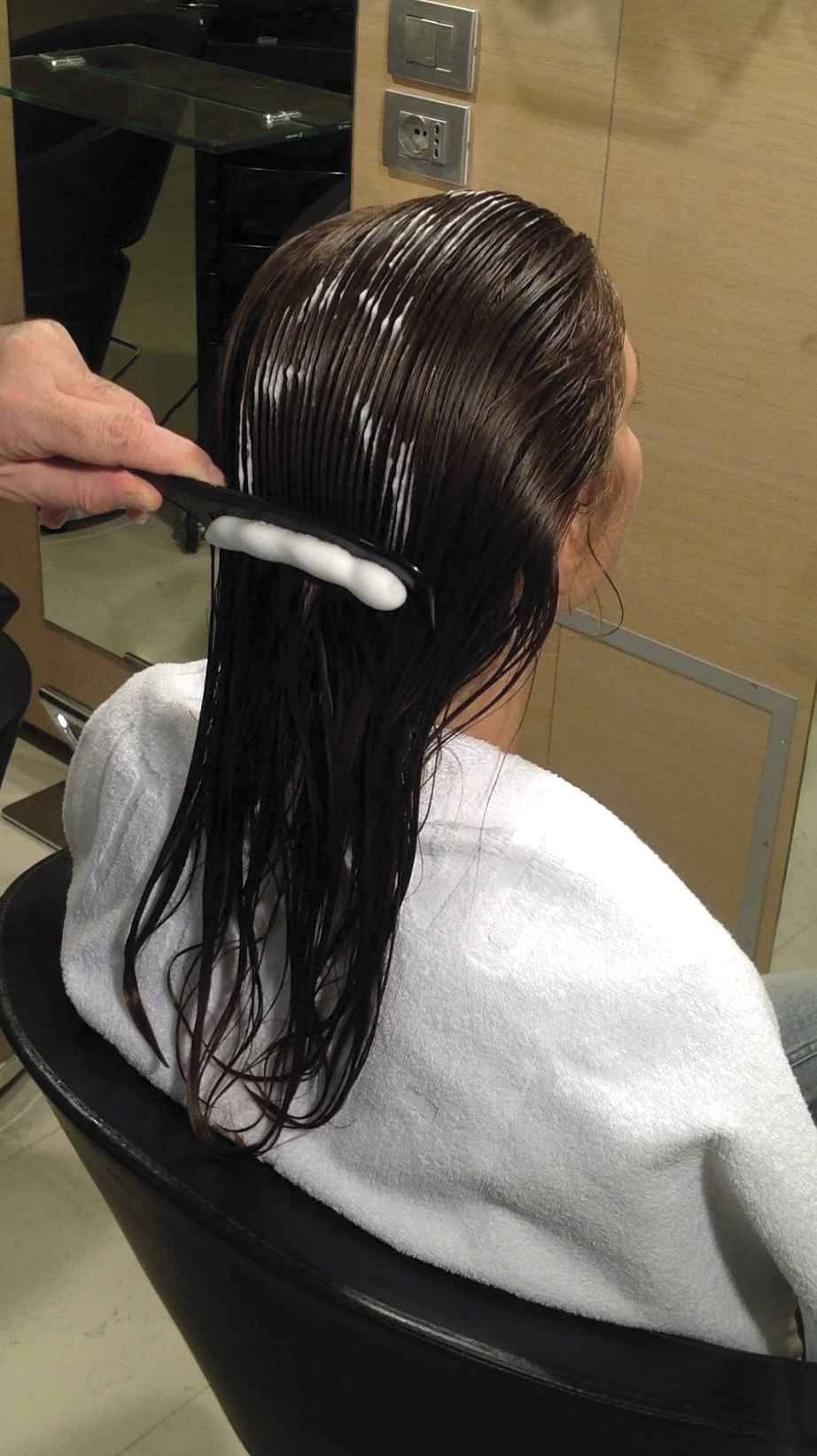 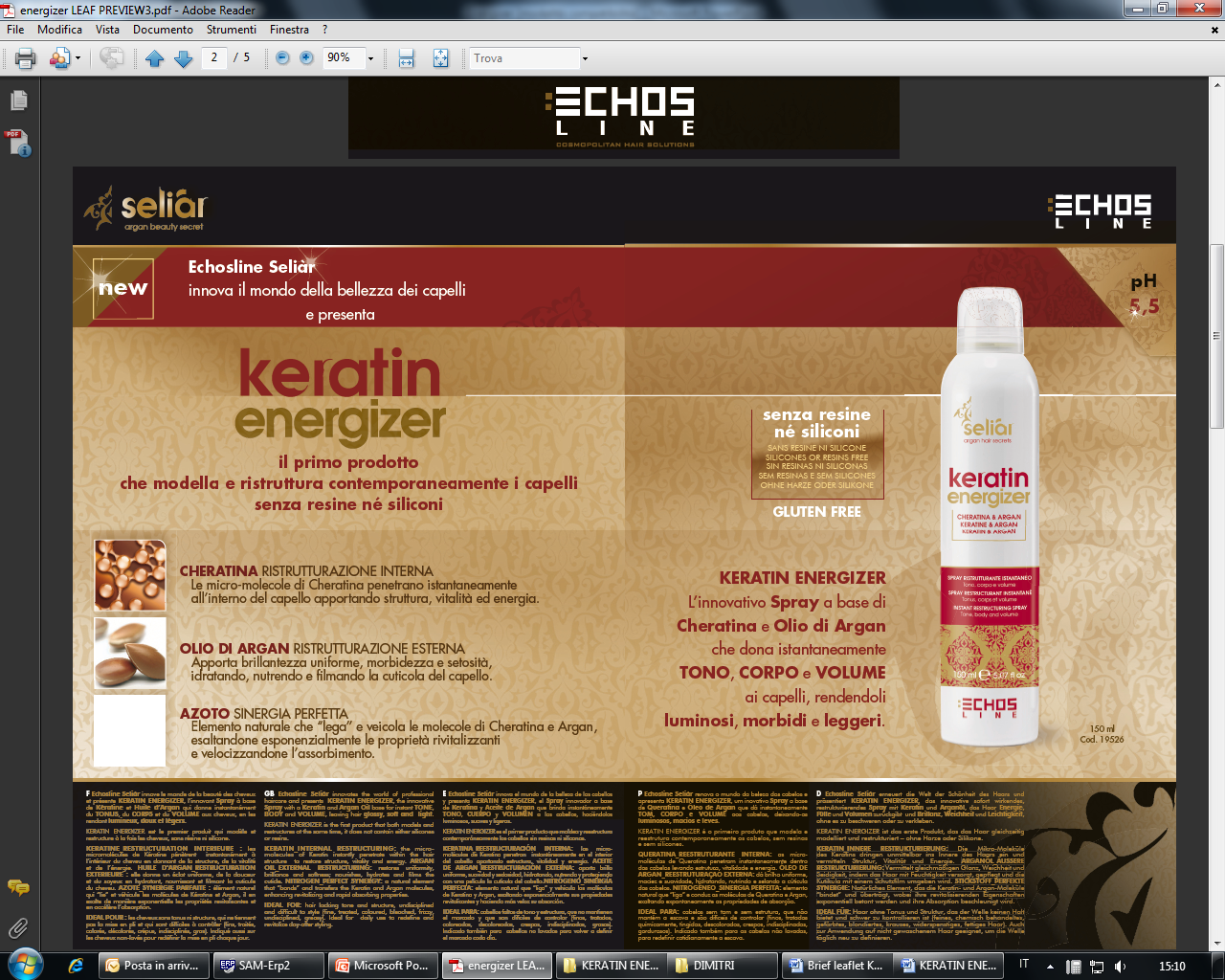 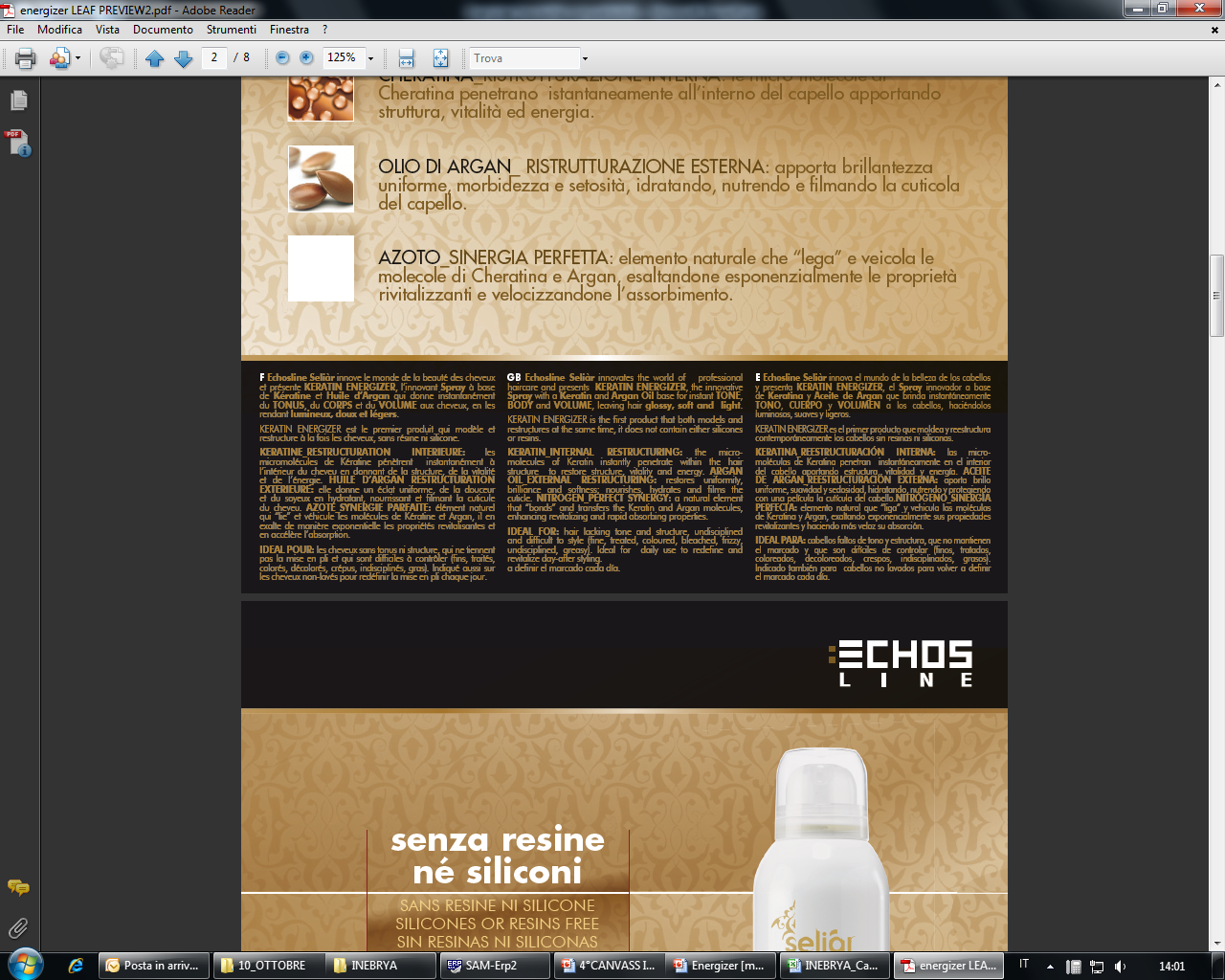 FILLER ŠAMPON
350 ml    EC20736   140,- bez DPH/169,- s DPH/ 220,- kč DOP
1000 ml  EC20737   245,- bez DPH/296,- s DPH
FILLER TREATMENT OŠETŘENÍ
150 ml    EC20738   275,- bez DPH/333,- s DPH/433,- kč DOP
FILLER ELIXÍR KONDICIONÉR
200 ml     EC20739  215,- bez DPH/260,- s DPH/344,- kč DOP
FILLER PĚNA
200 ml    EC20740   230,- bez DPH/278,- s DPH/362,- kč DOP
SADA
EC20741 590,- bez DPH/714,- s DPH/929,- kč DOP
(šampon + ošetření + kondicionér)